Pierre Aller
ISPyB for MX 
at Diamond
When to use ISPyB?
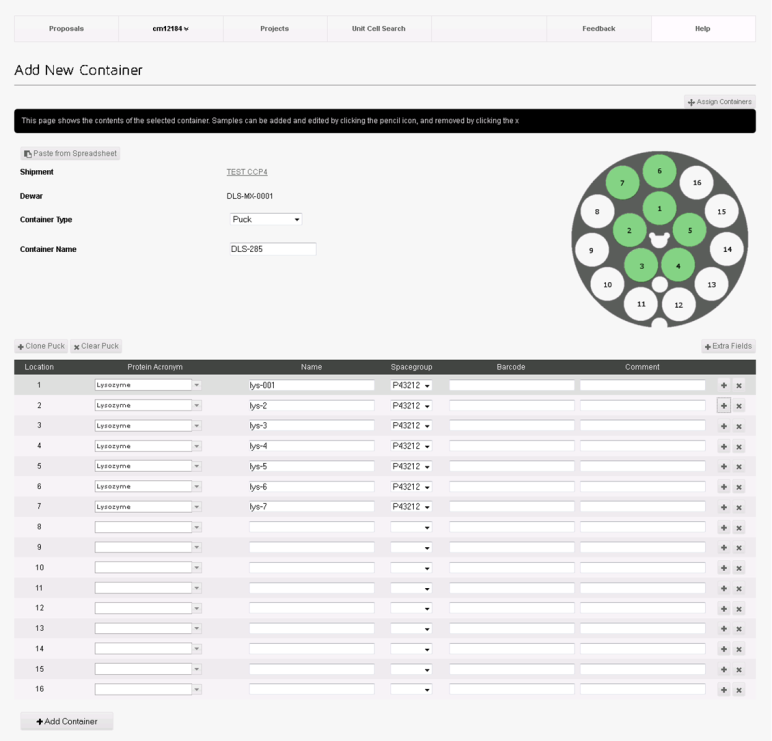 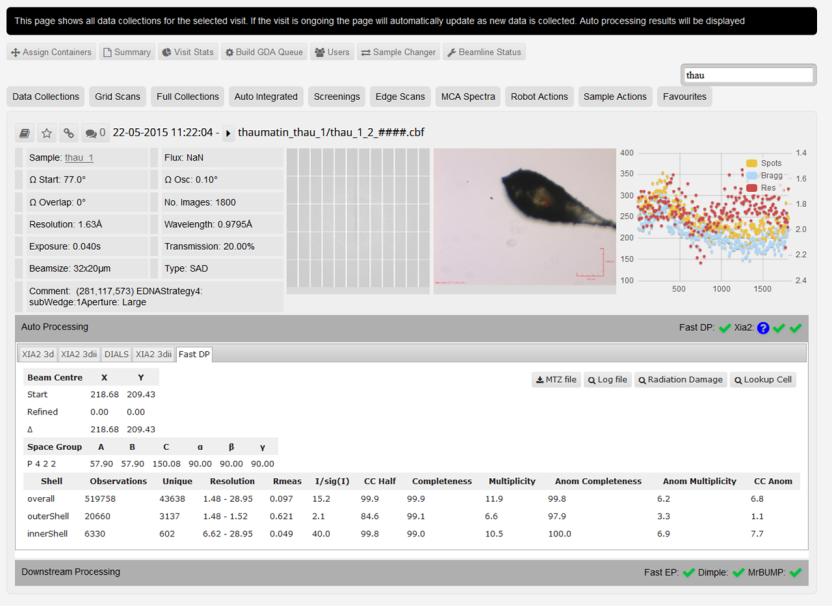 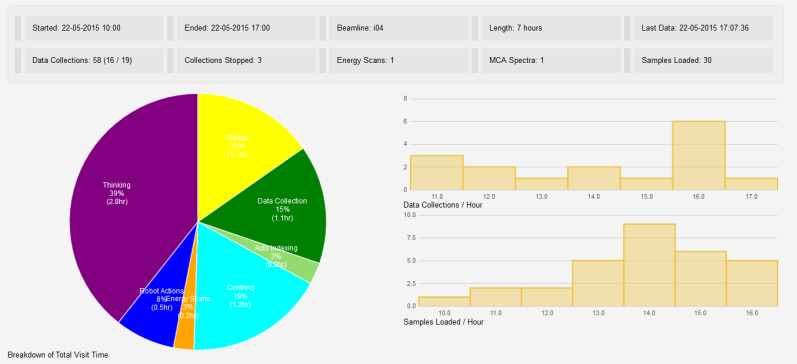 When to use ISPyB?
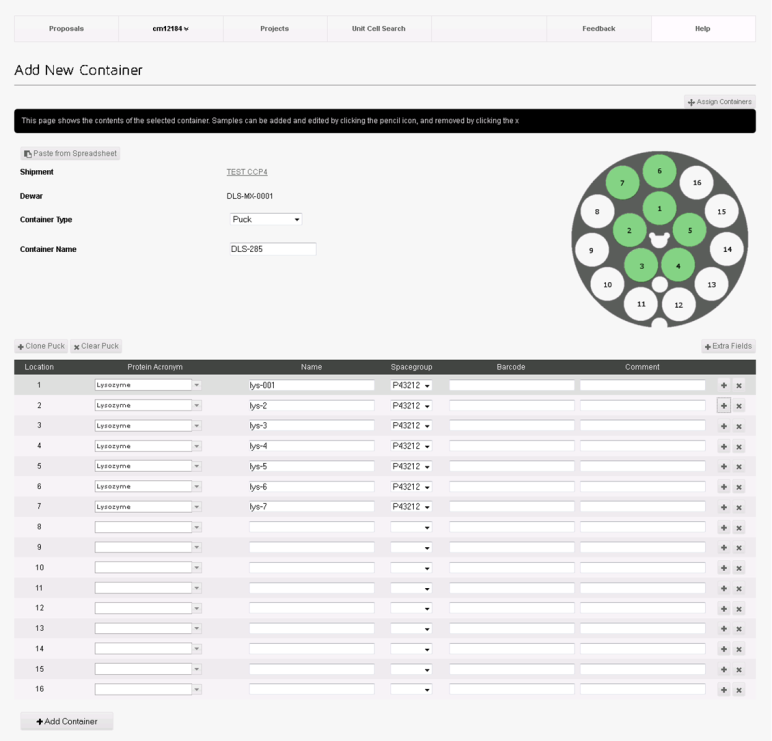 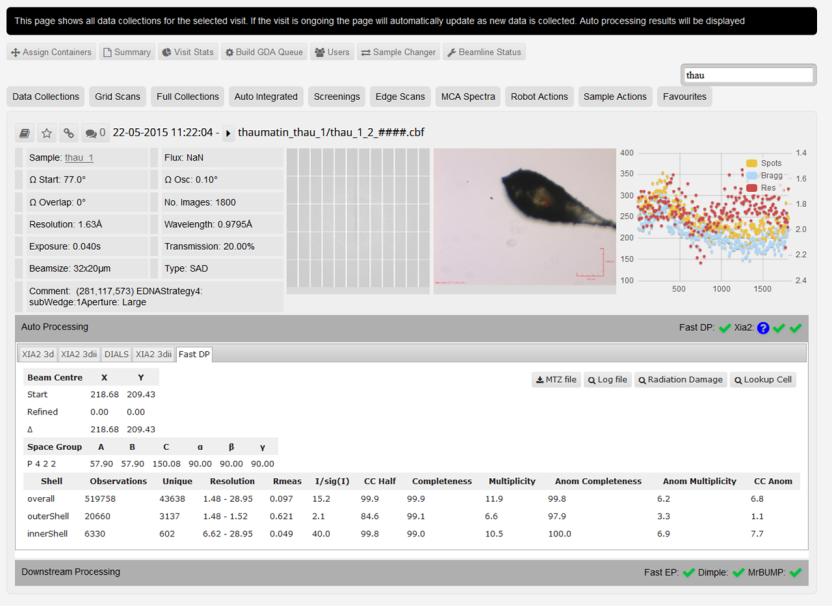 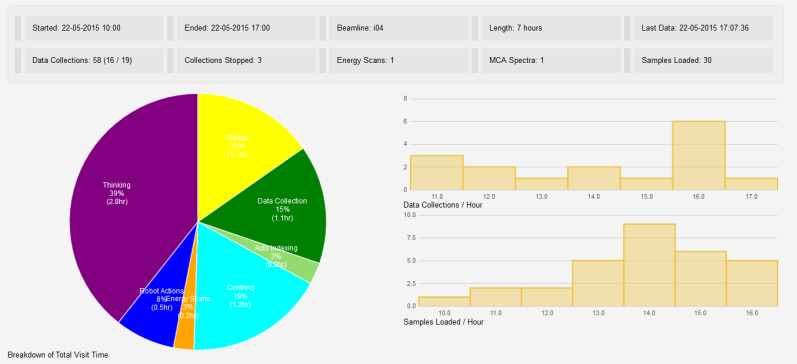 ISPyB quick Intro – http://ispyb.diamond.ac.uk
Choose proposal
Access Menu
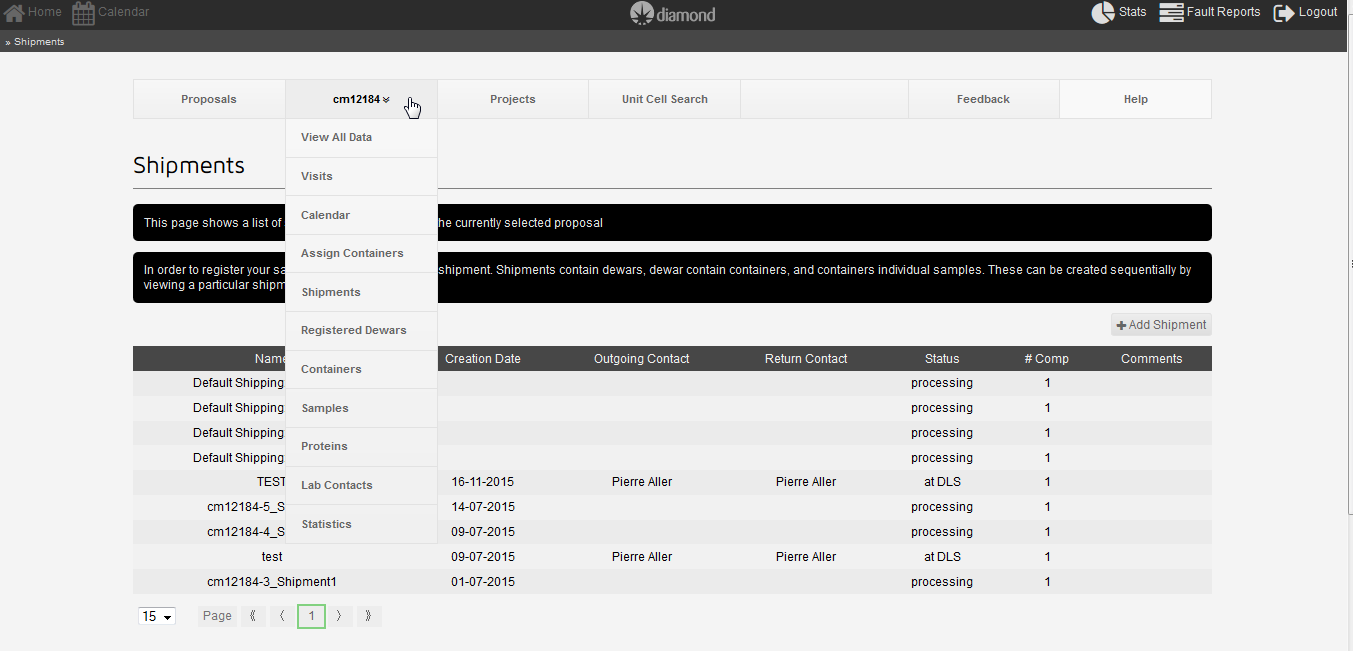 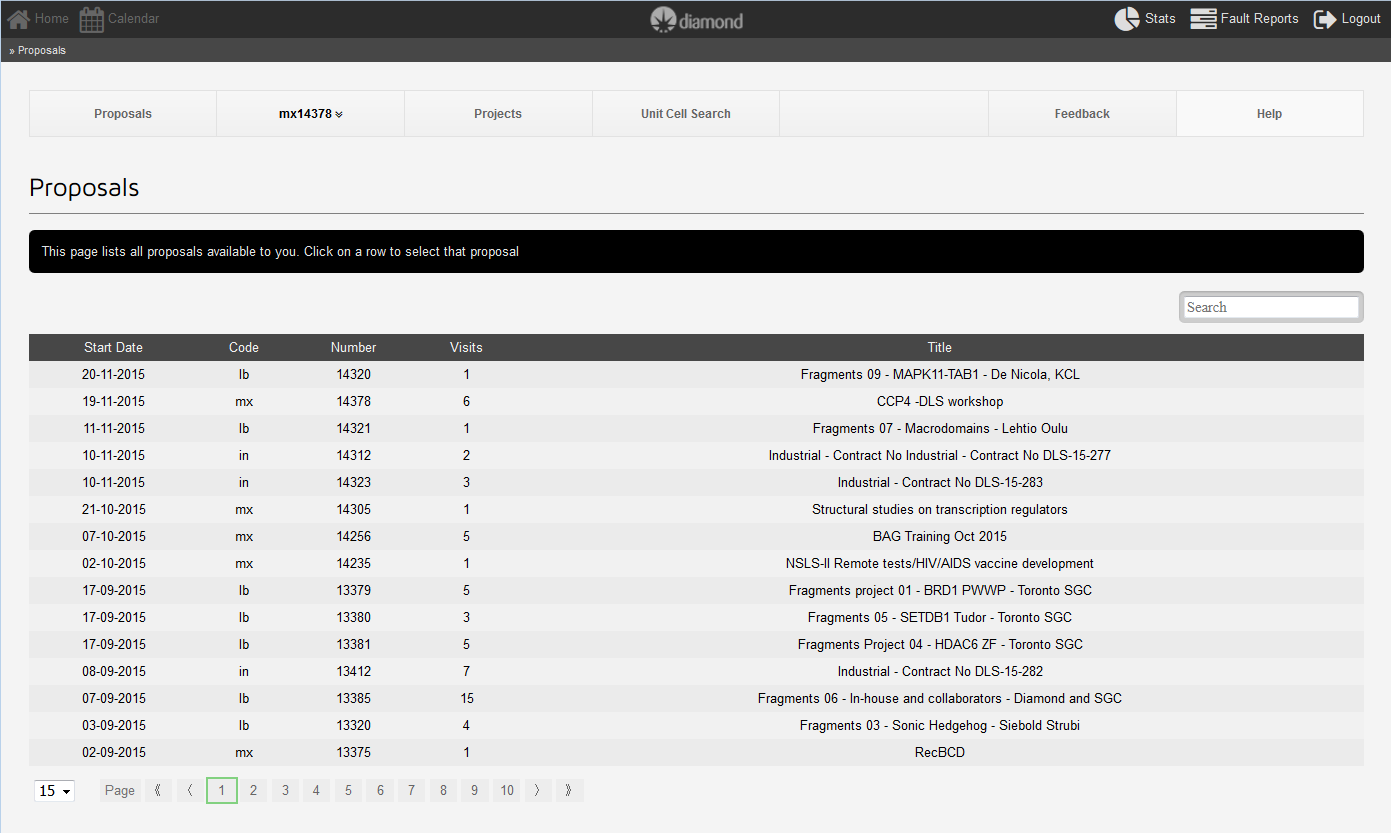 Before beamtime
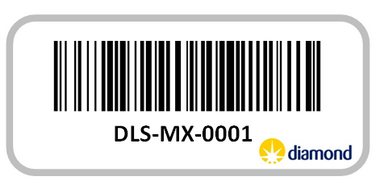 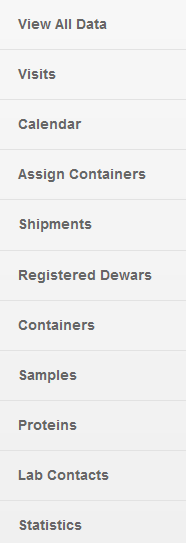 Unique label to affix on dry shipper
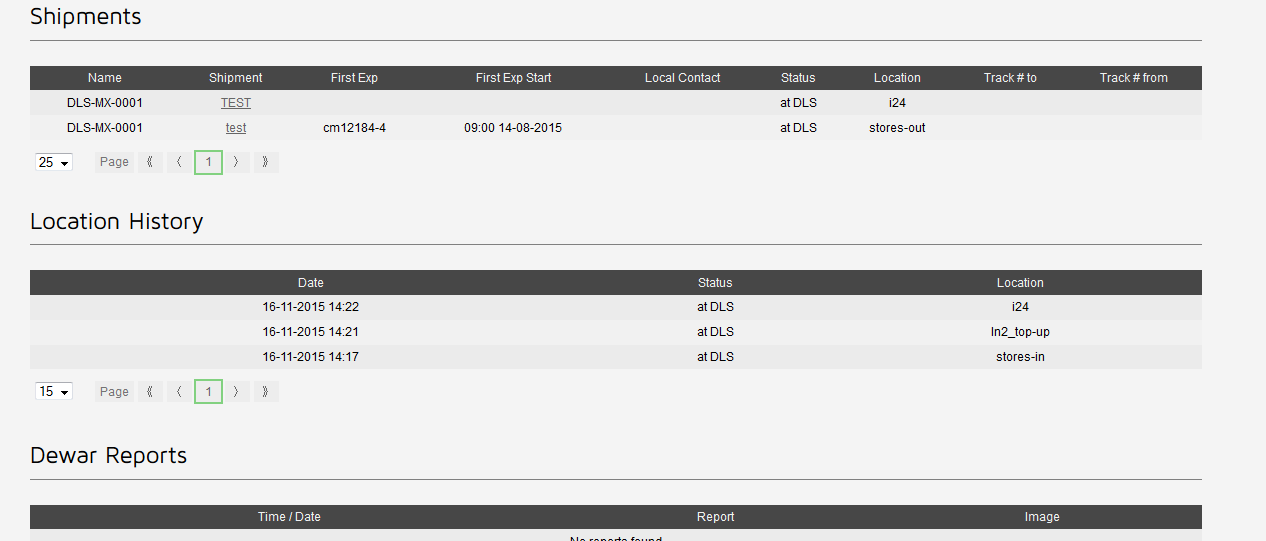 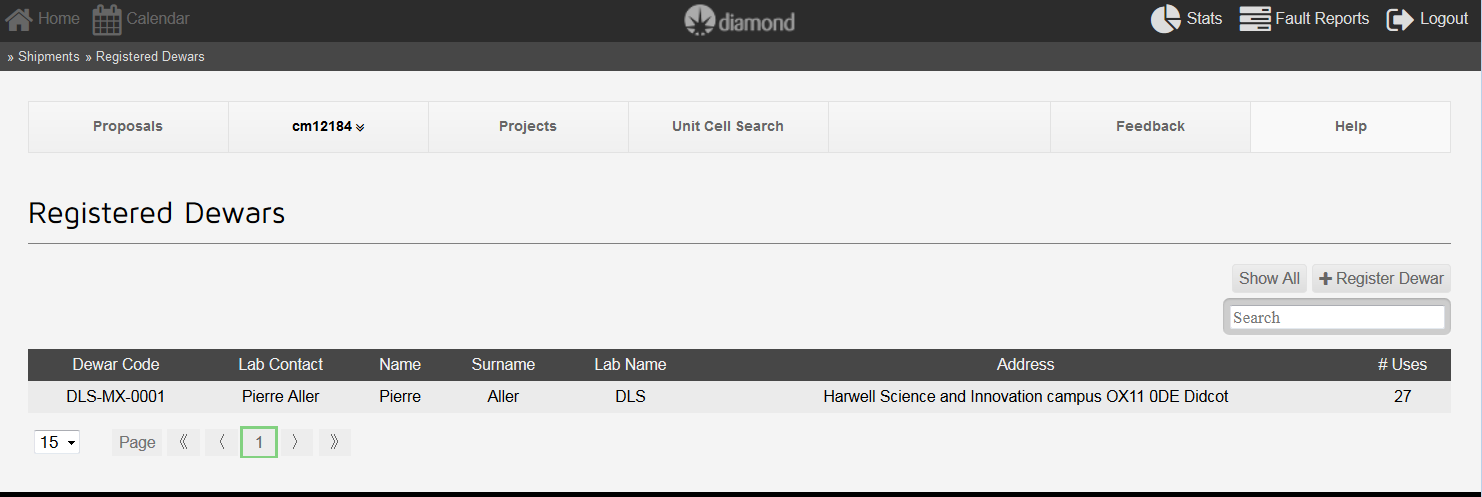 Fast dewar identification
 Track history/issues on a specific dry shipper
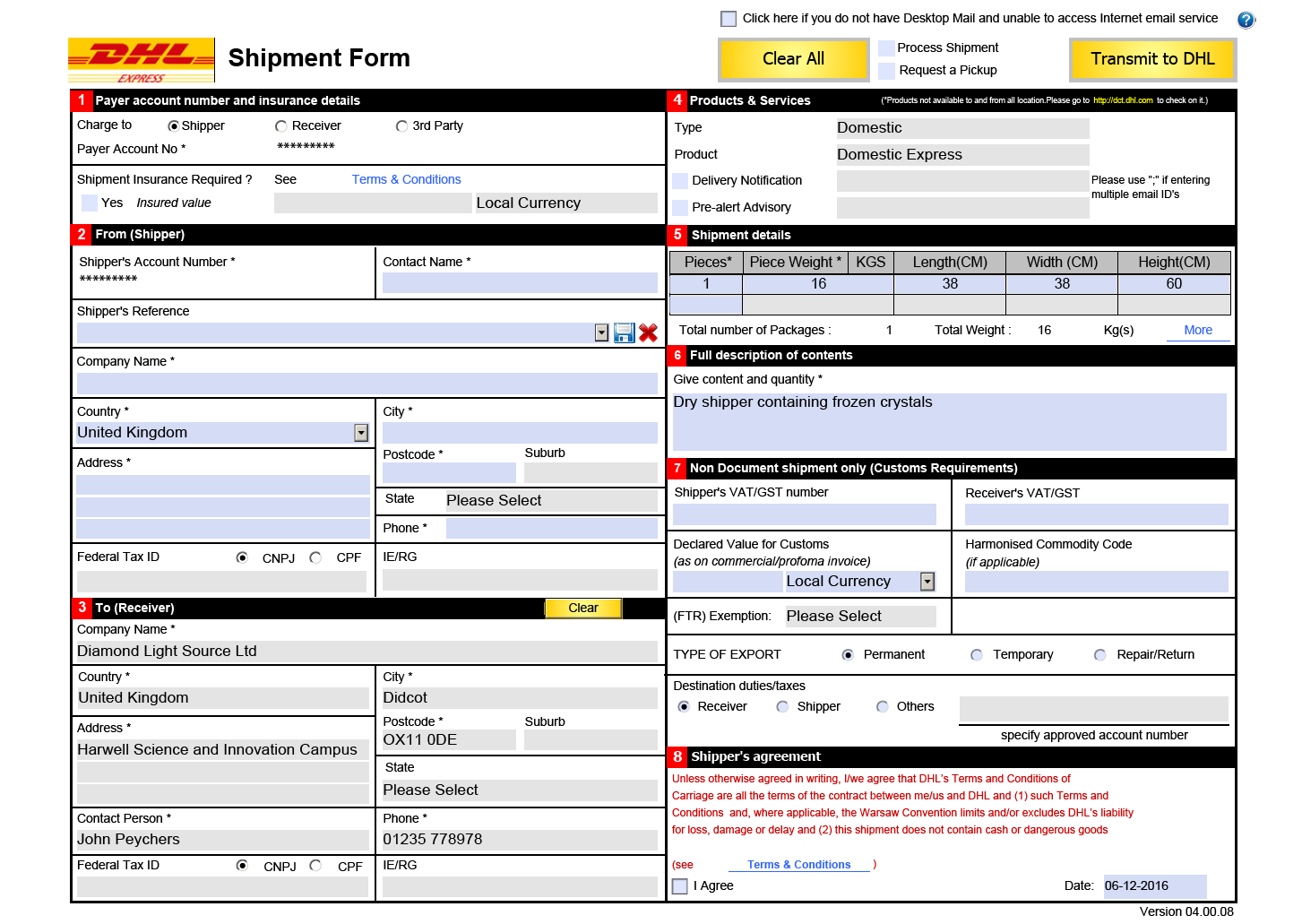 Prepare your shipment
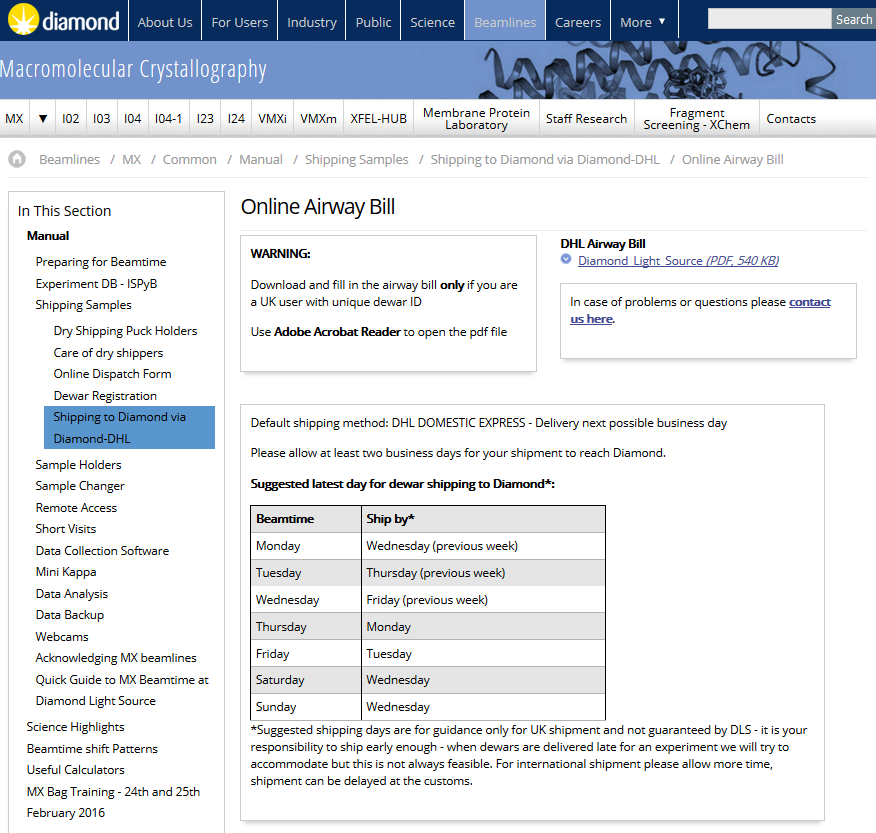 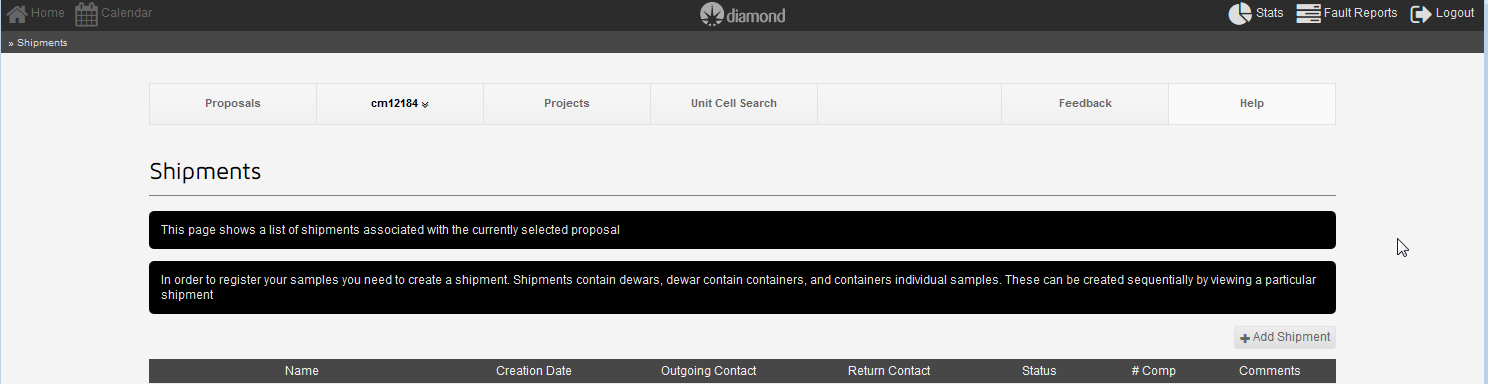 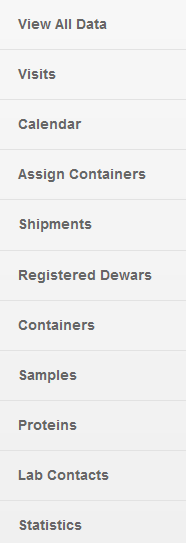 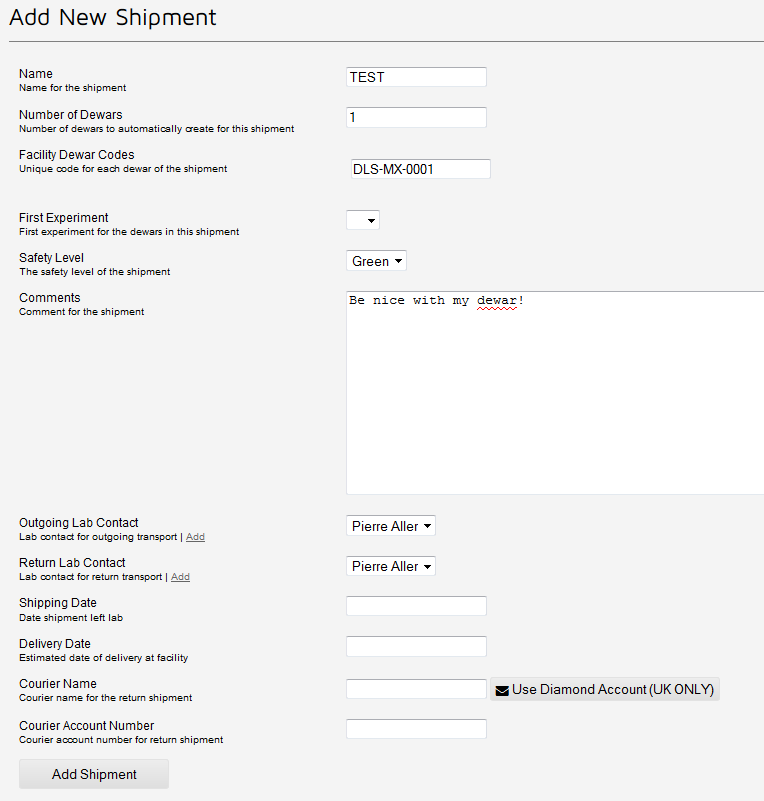 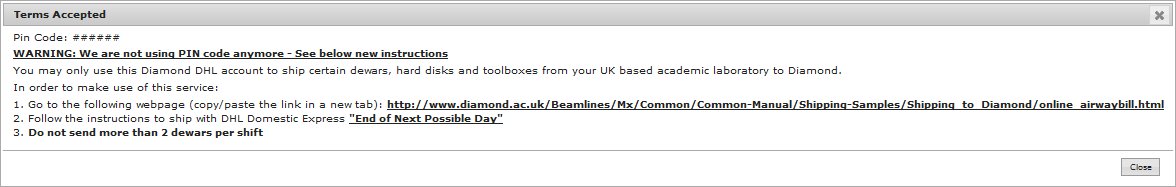 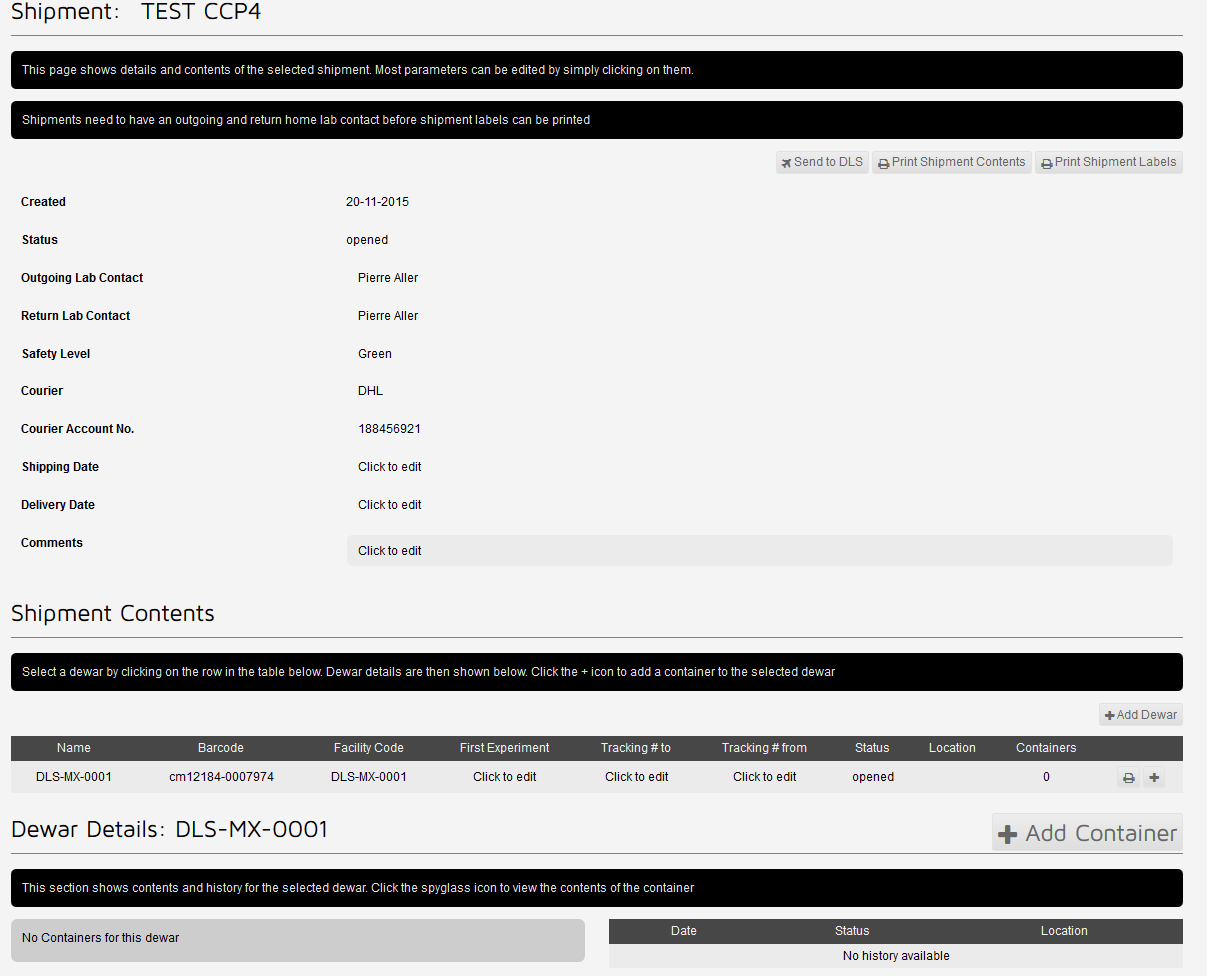 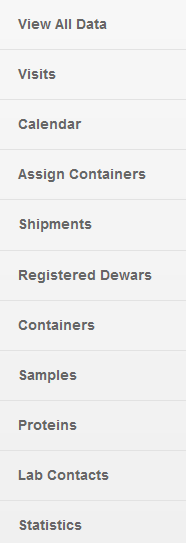 You can have several dewars attached to the same shipment!
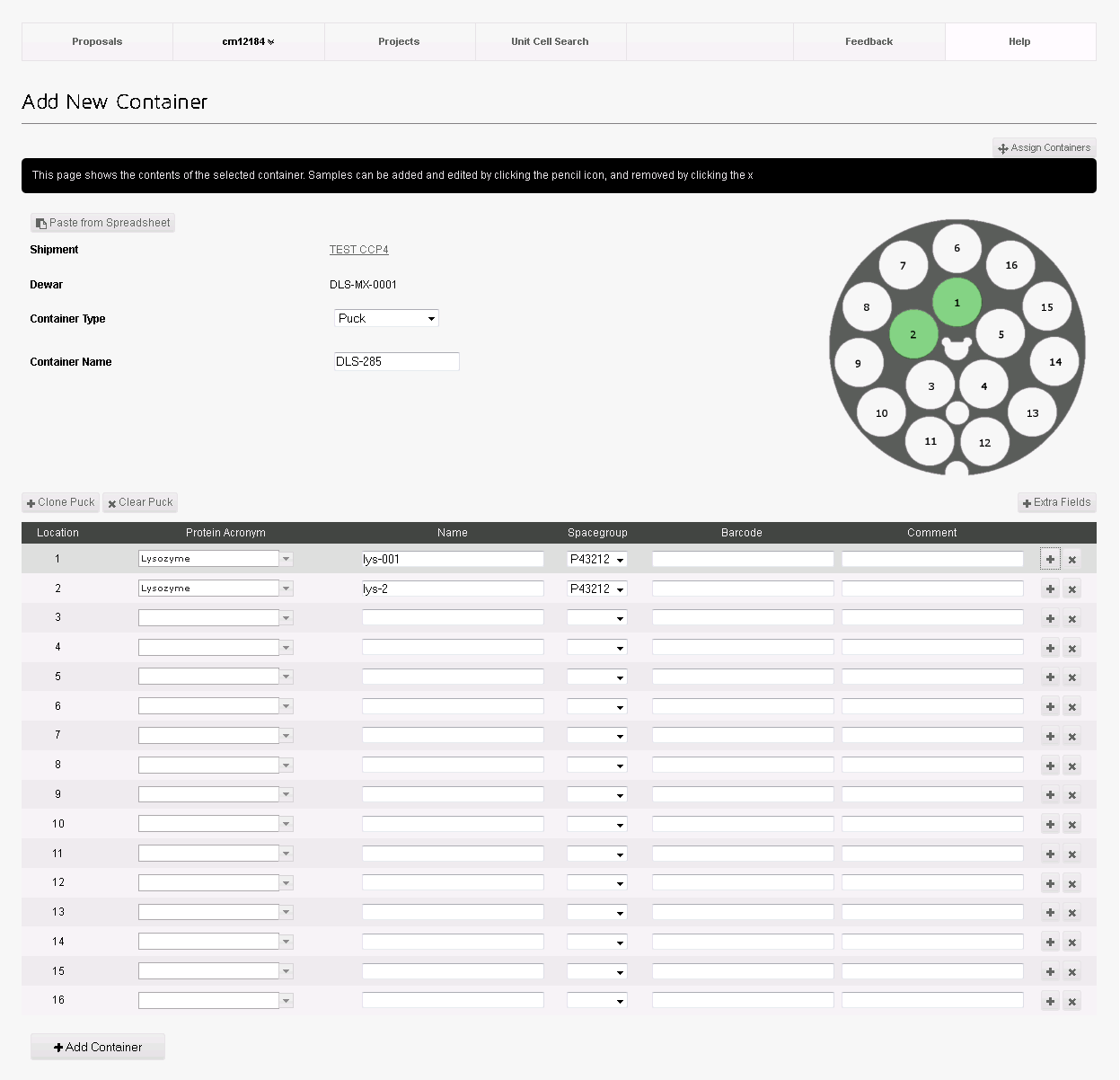 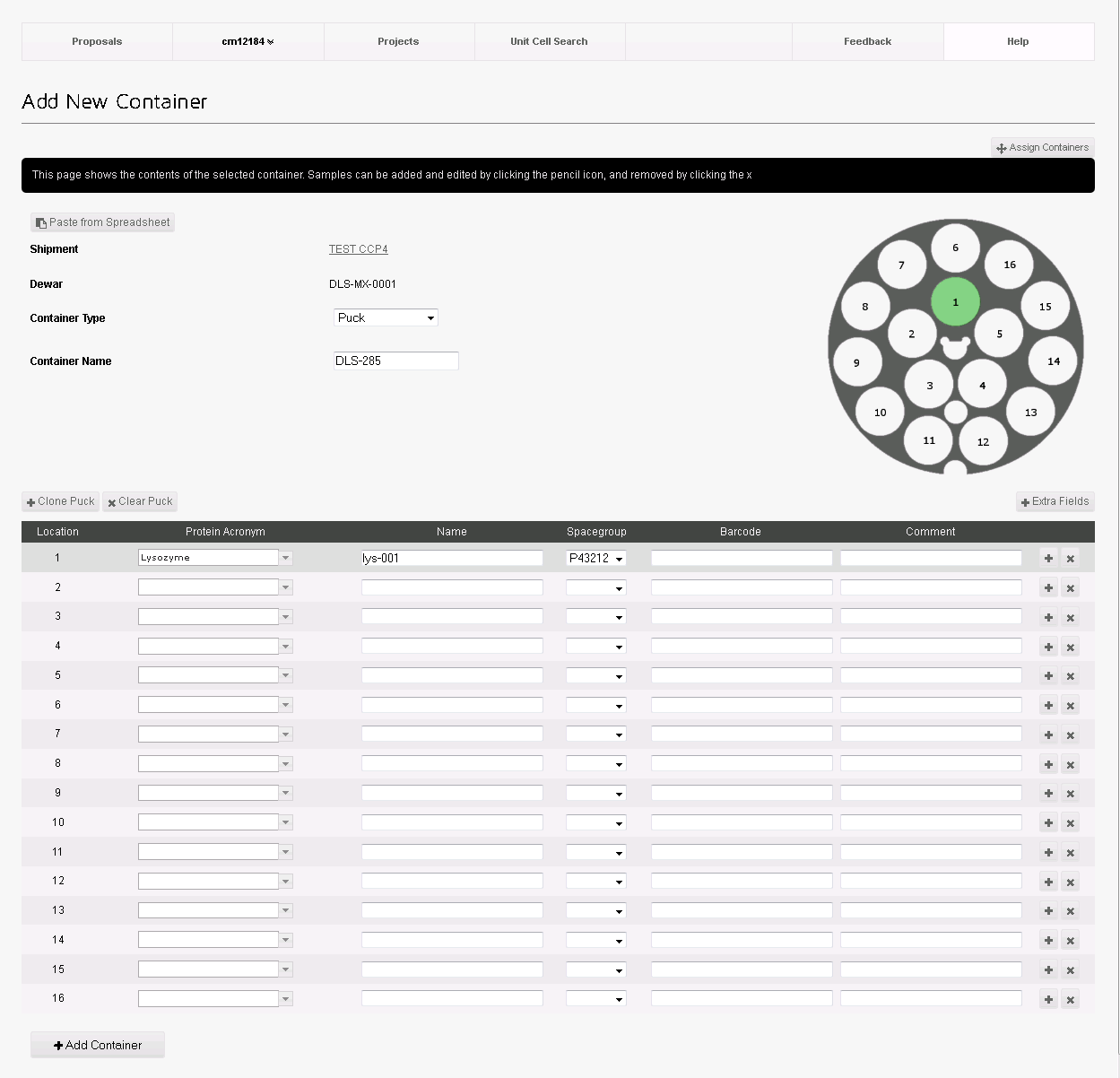 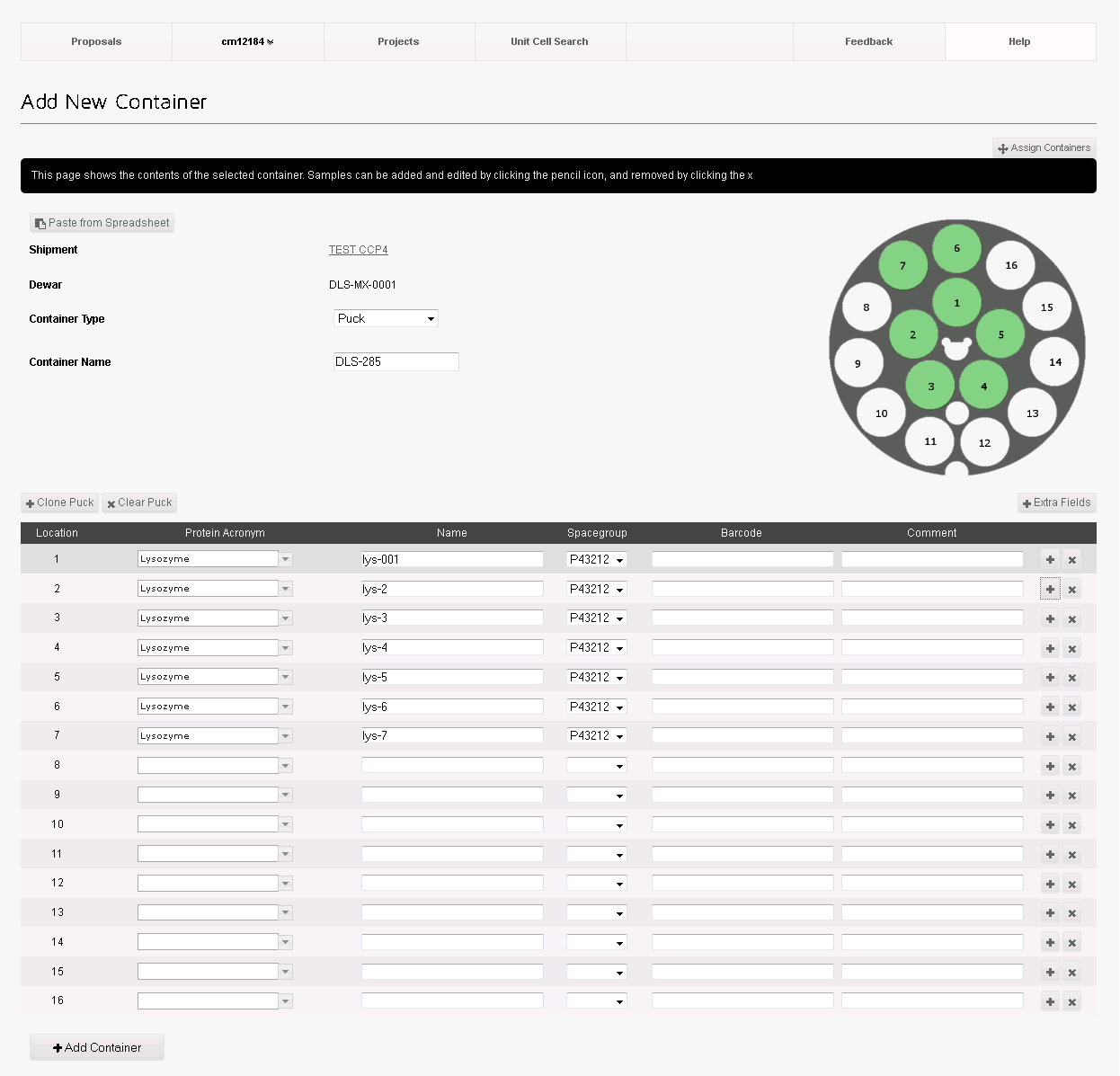 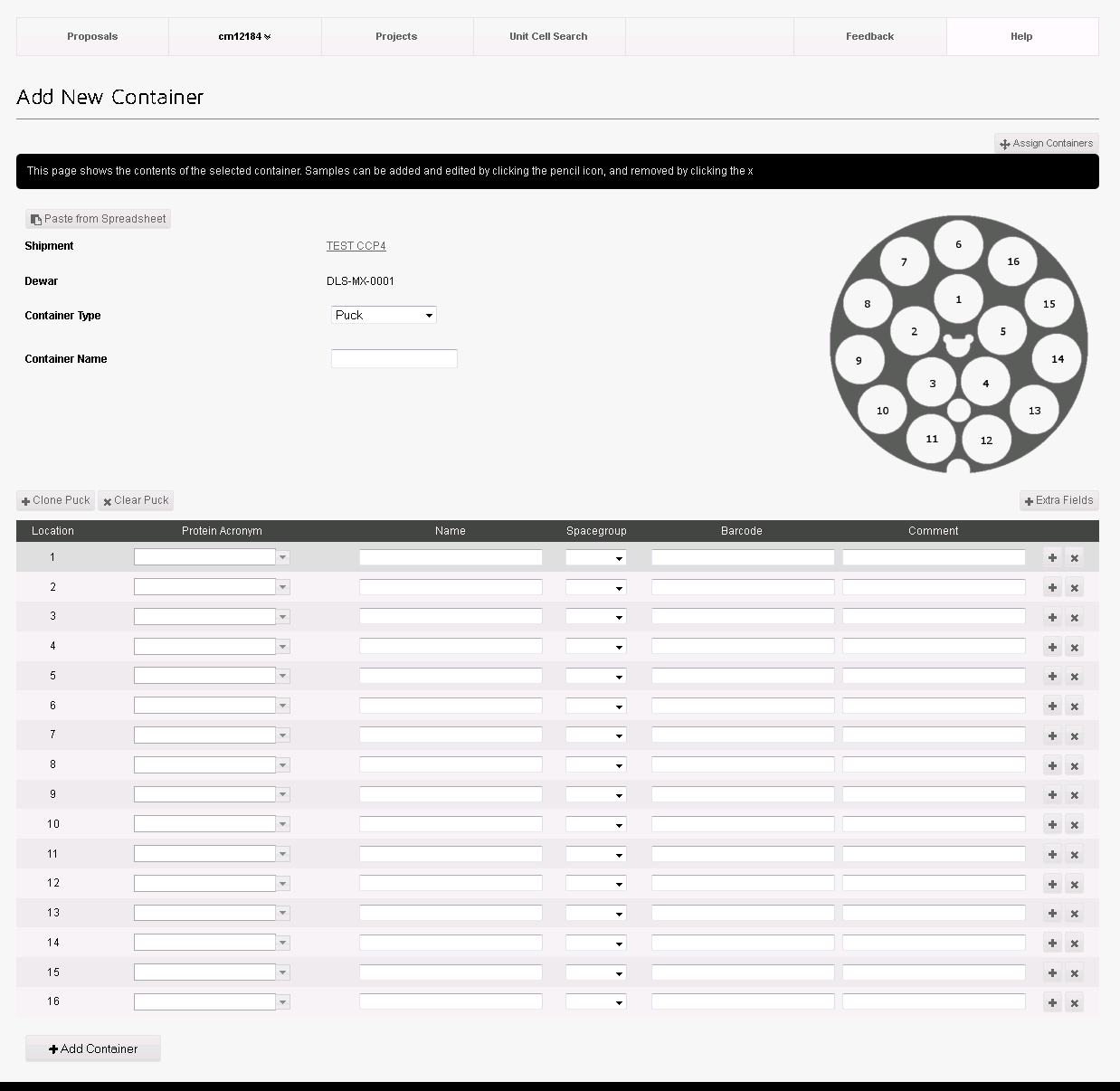 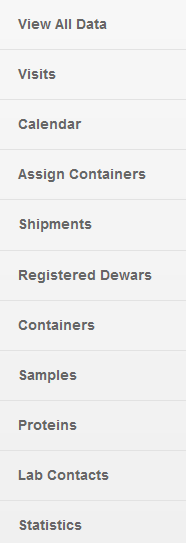 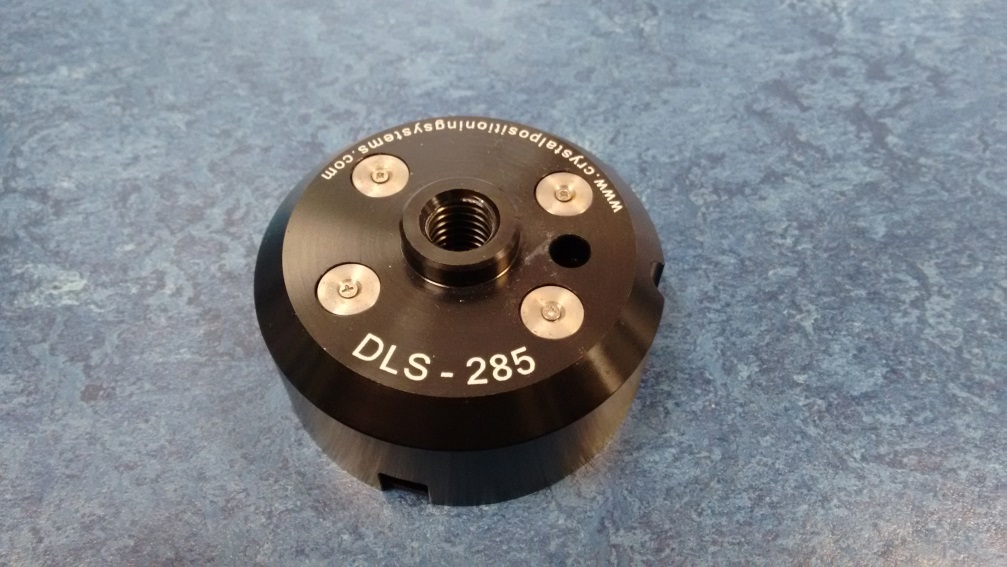 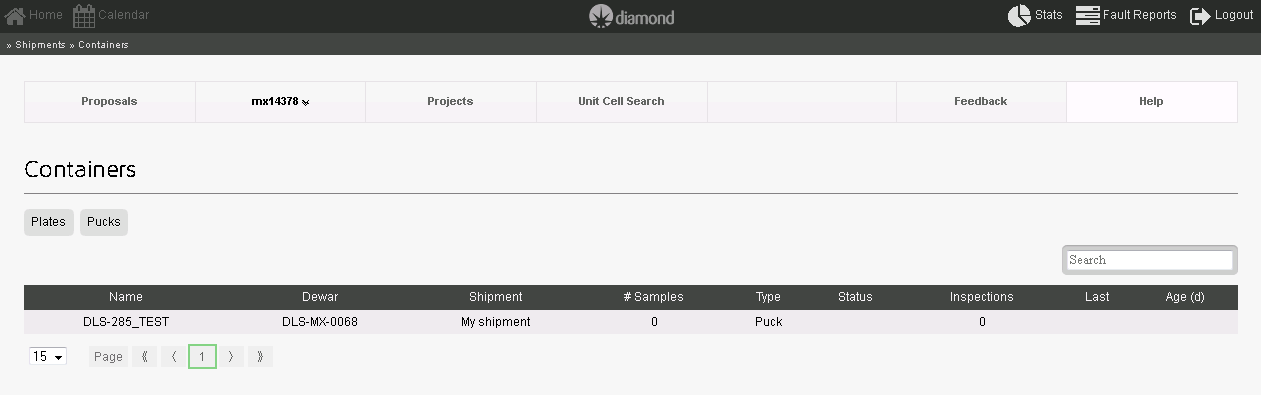 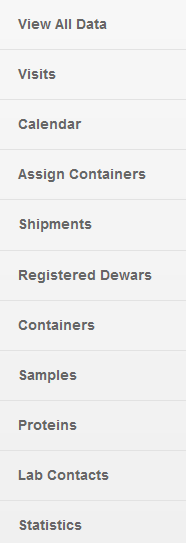 Show all containers associated with the shipment for the visit.

Can edit the pucks contents
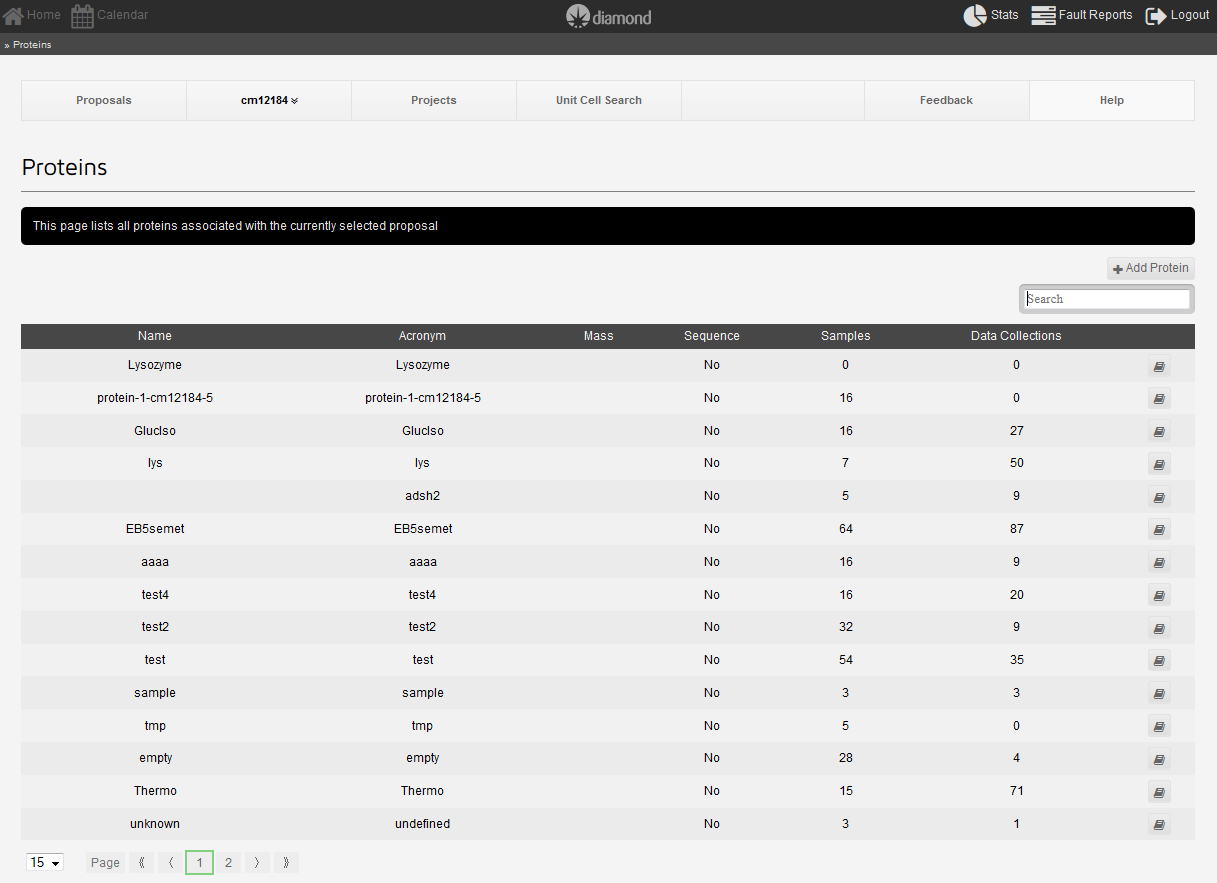 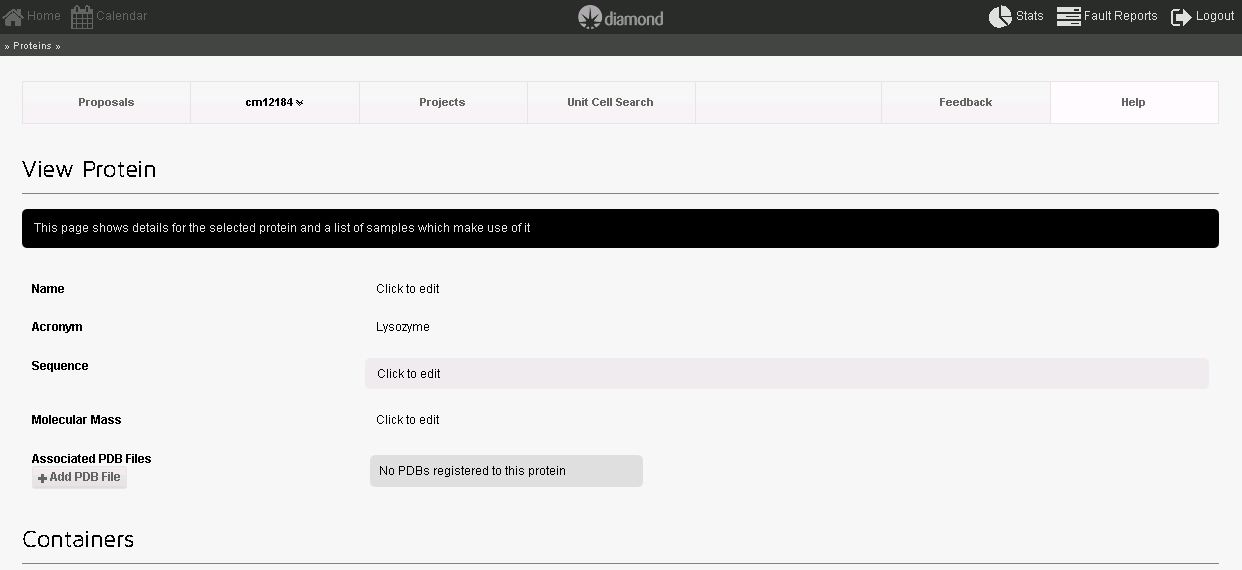 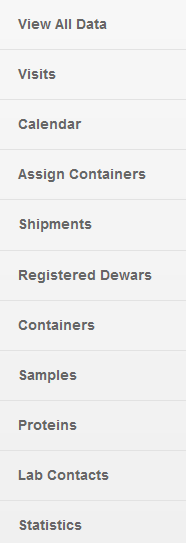 Downstream pipeline:
Add PDB file for Dimple (screening for ligand)
Add sequence for auto MR with Mr Bump
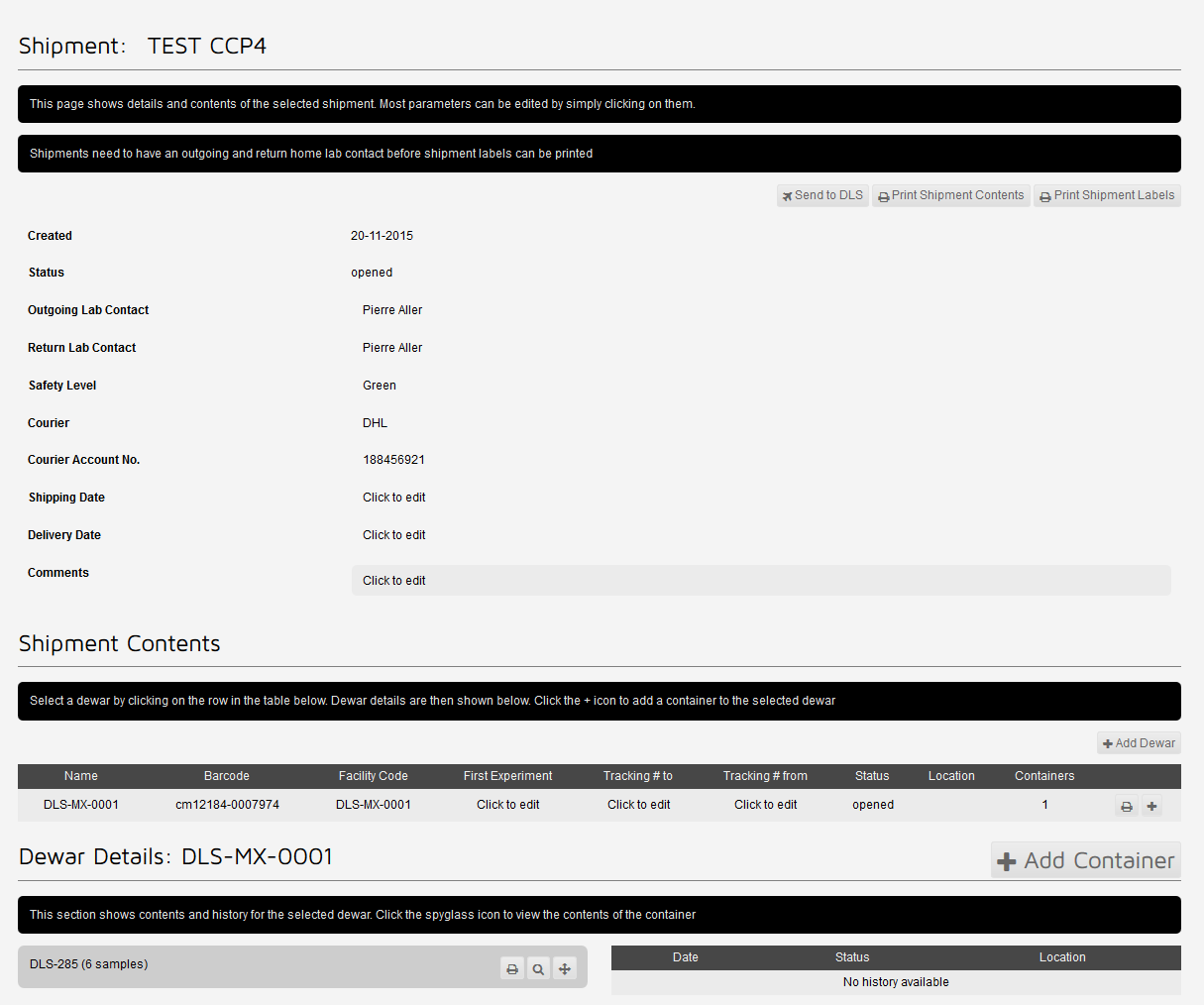 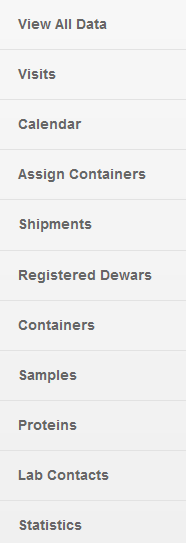 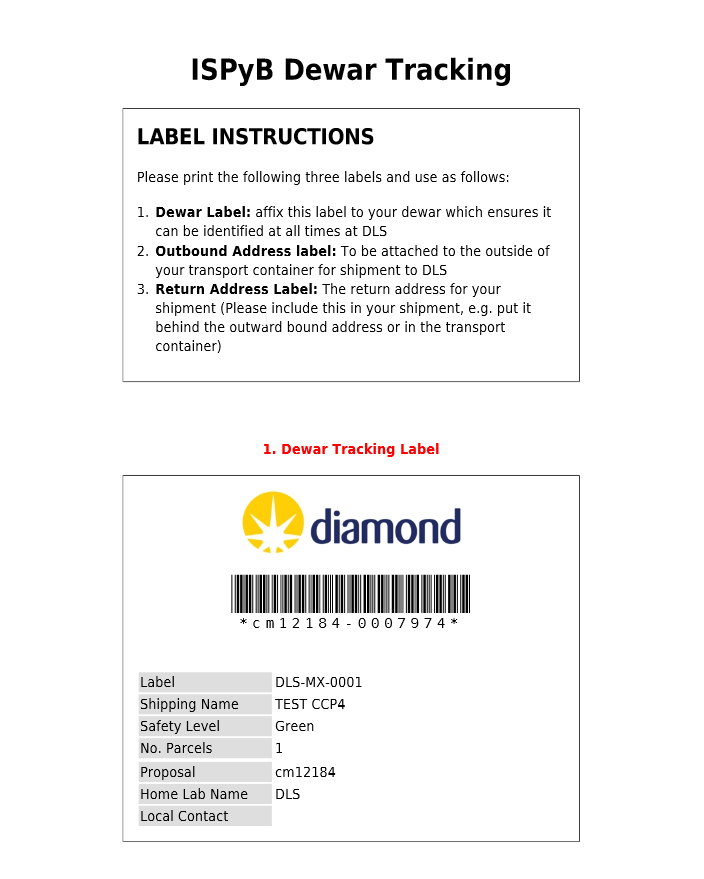 Print label and affix it on your dewar

Label gives all the information needed  for the beamline /synchrotron staff:
- Beamline 
- LC
- Visit/date
…
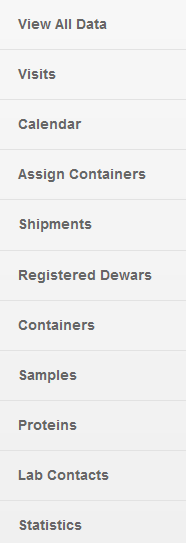 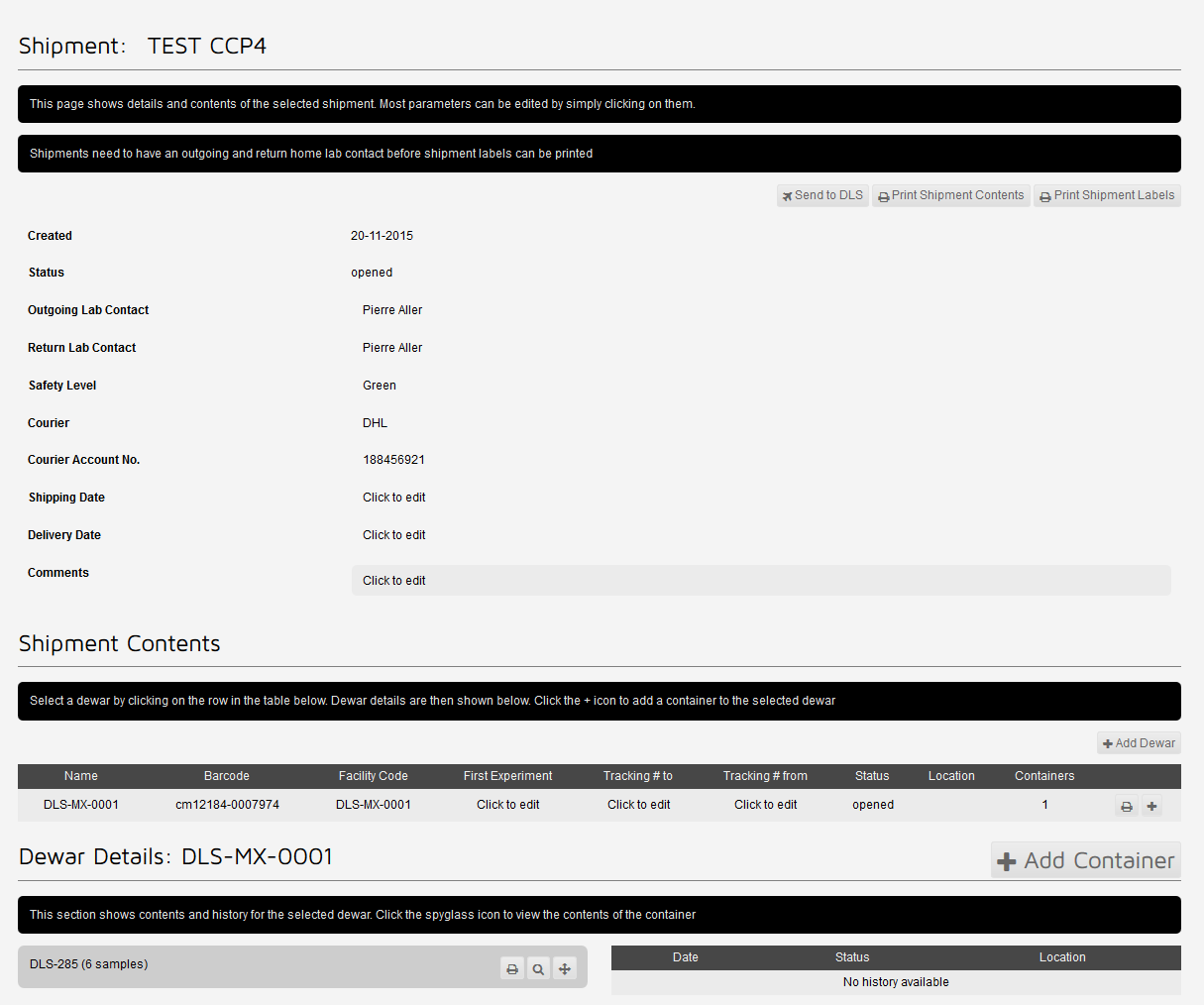 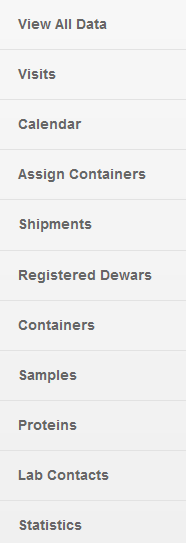 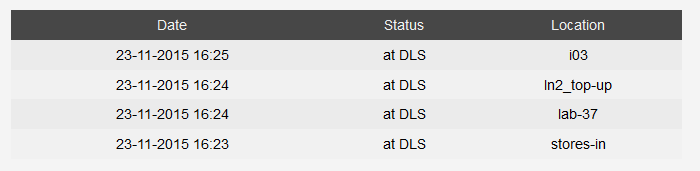 When to use ISPyB?
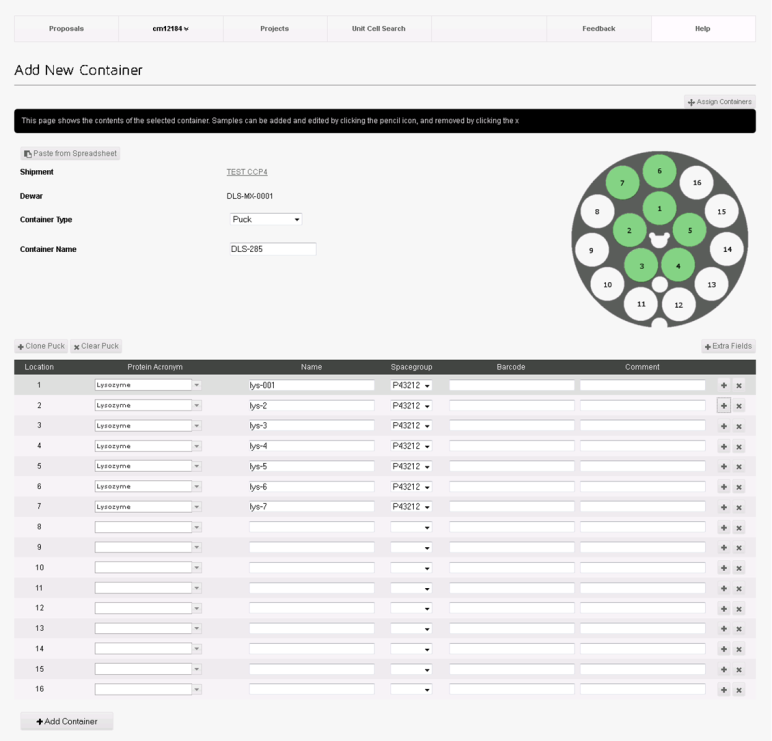 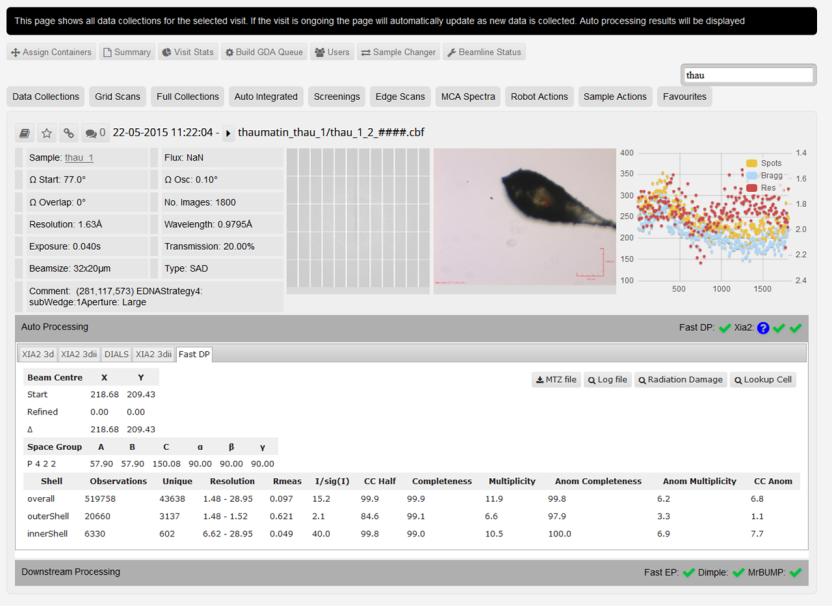 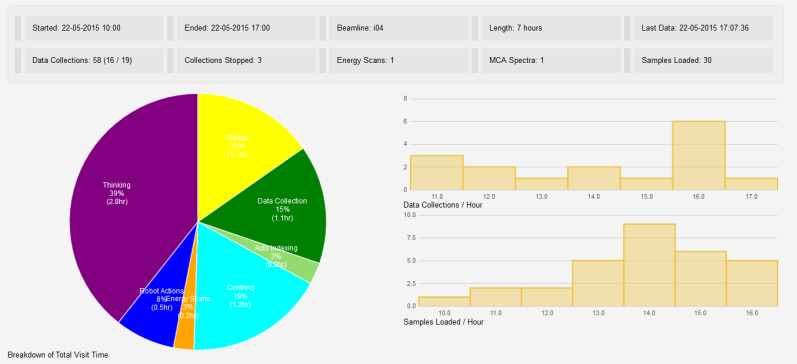 During beamtime
Can create containers on the fly – no need for a shipment
Allocate the container to a position in the robot dewar
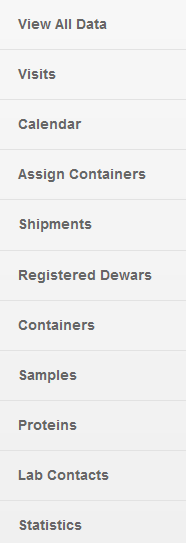 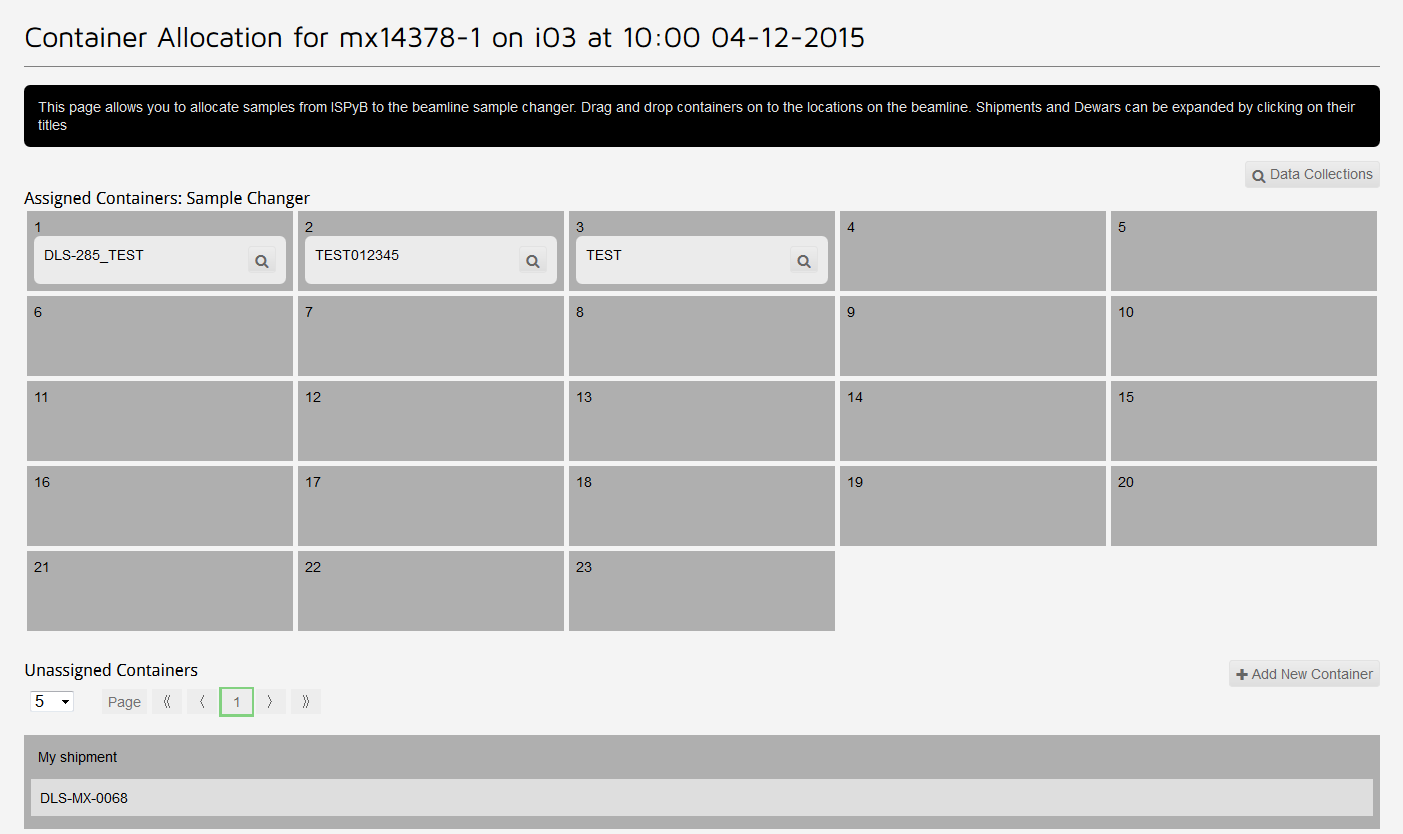 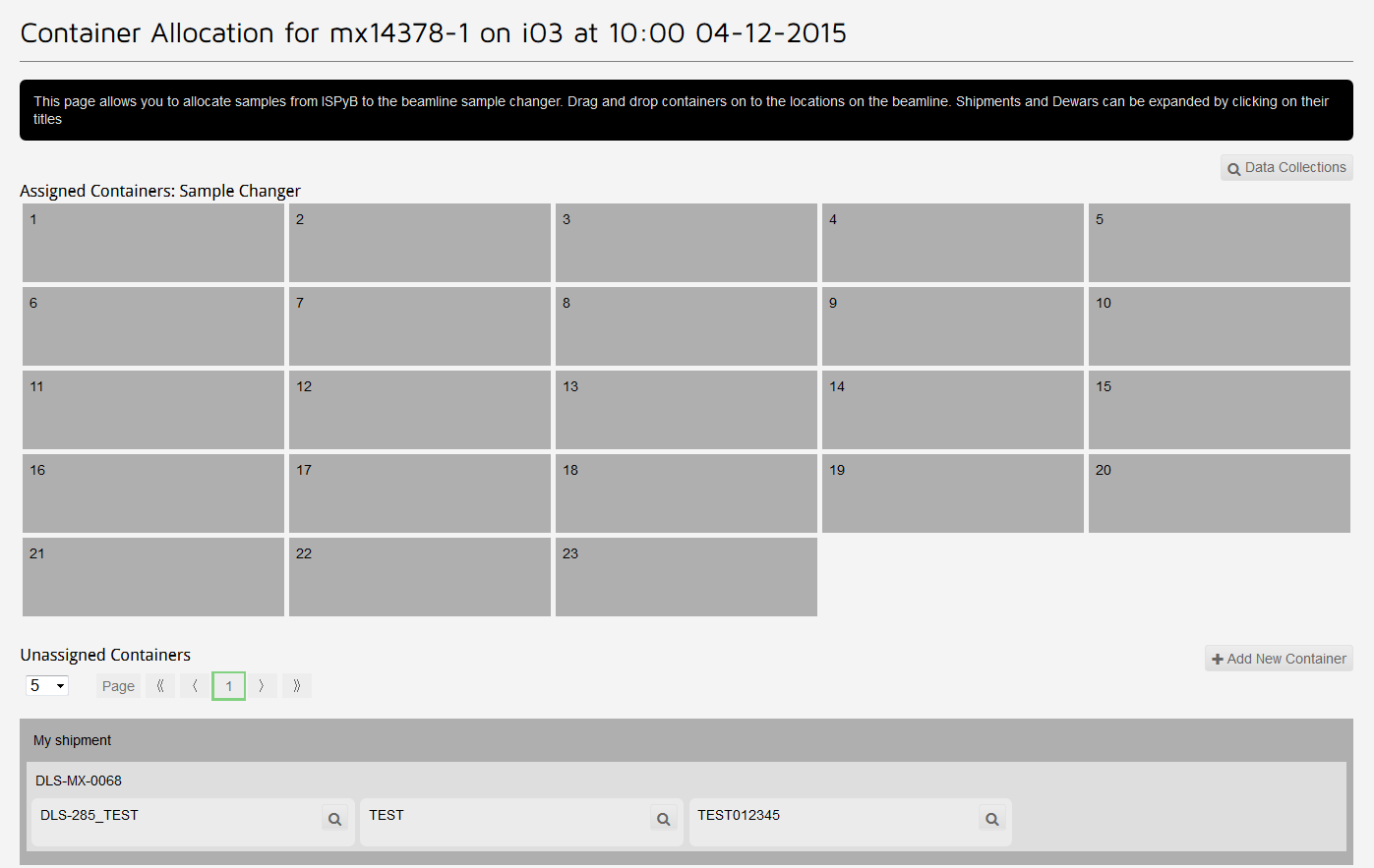 To allocate puck positions in experimental hutch use the touch screen:
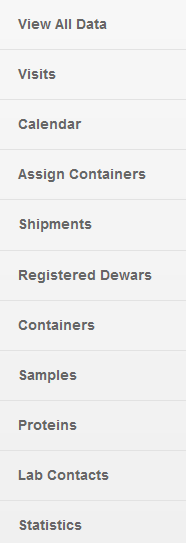 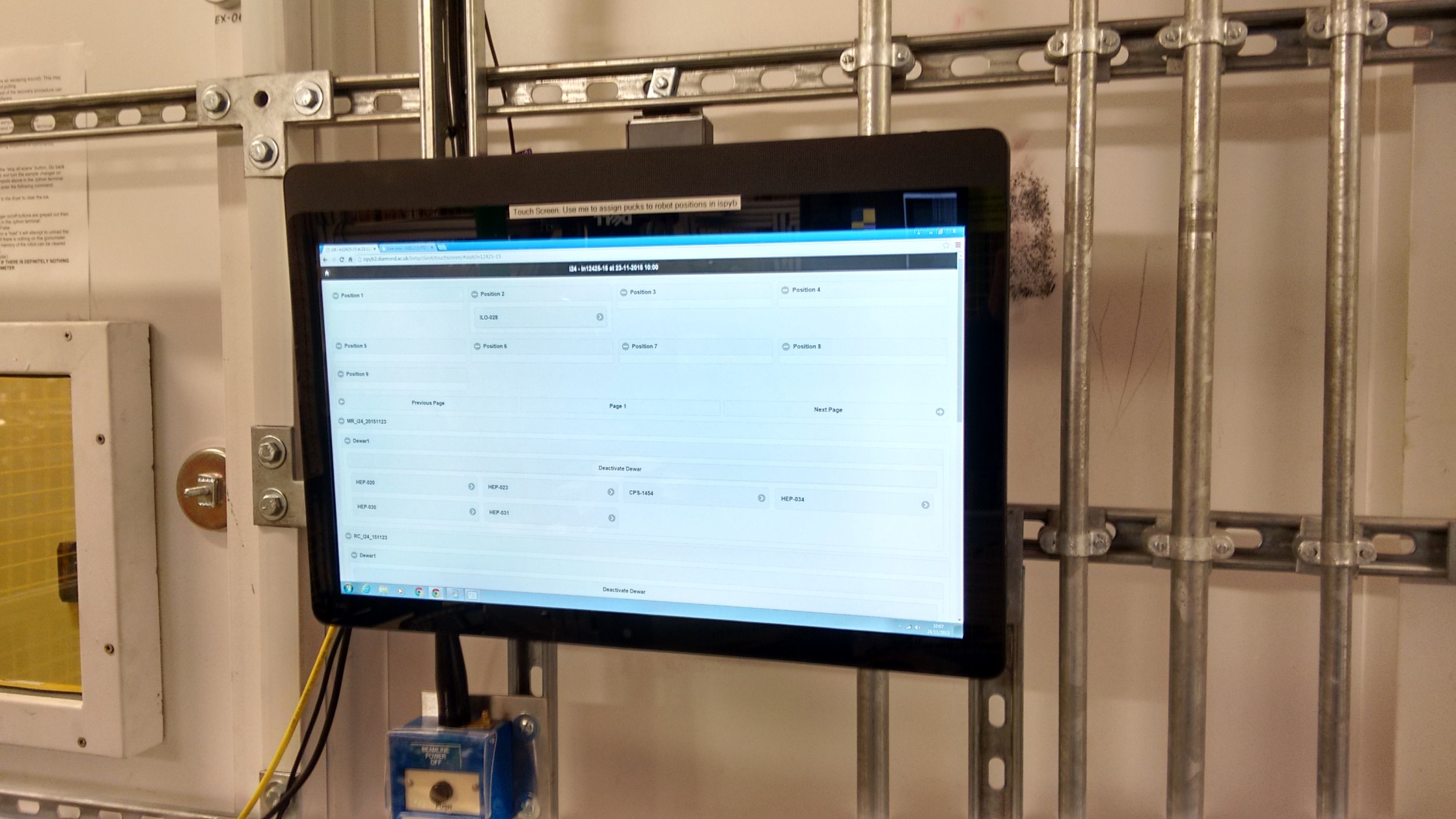 Both cases will send to GDA the puck positions
Better to register samples before beamtime!!!!
Can follow what is happening!
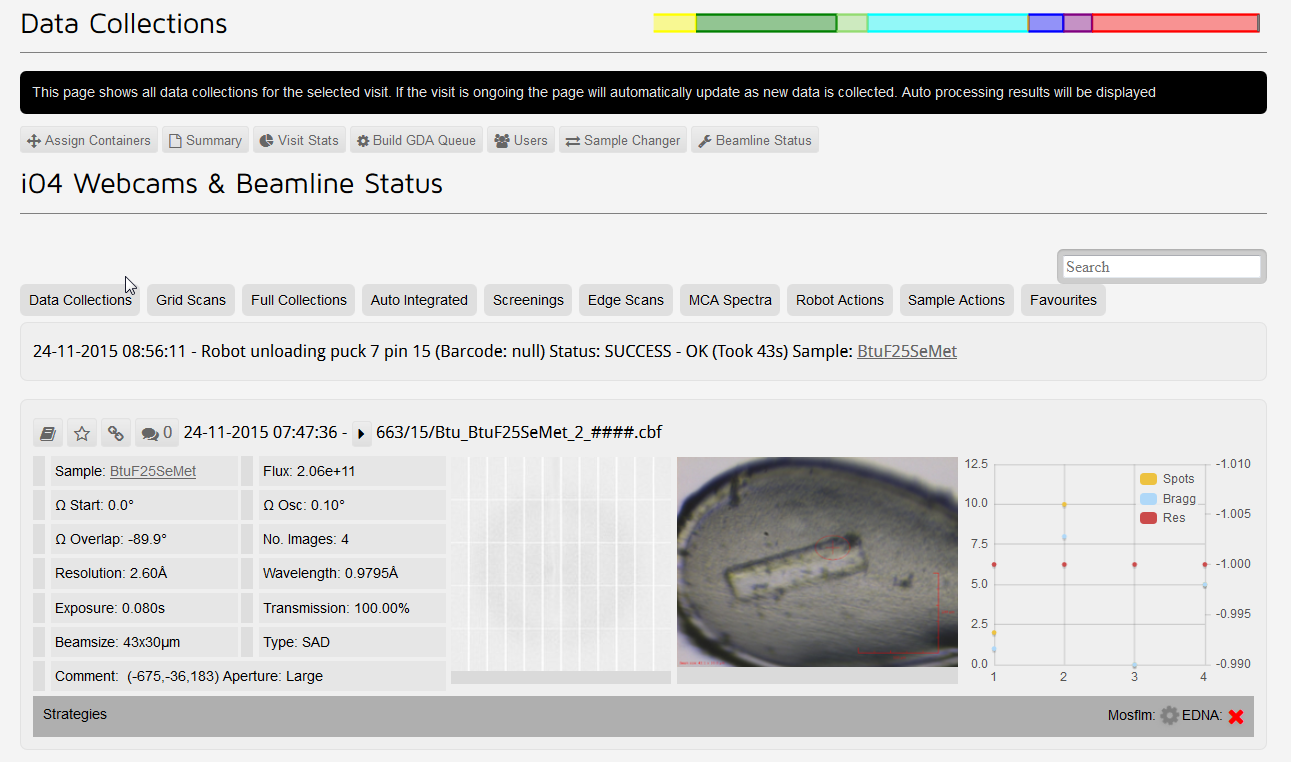 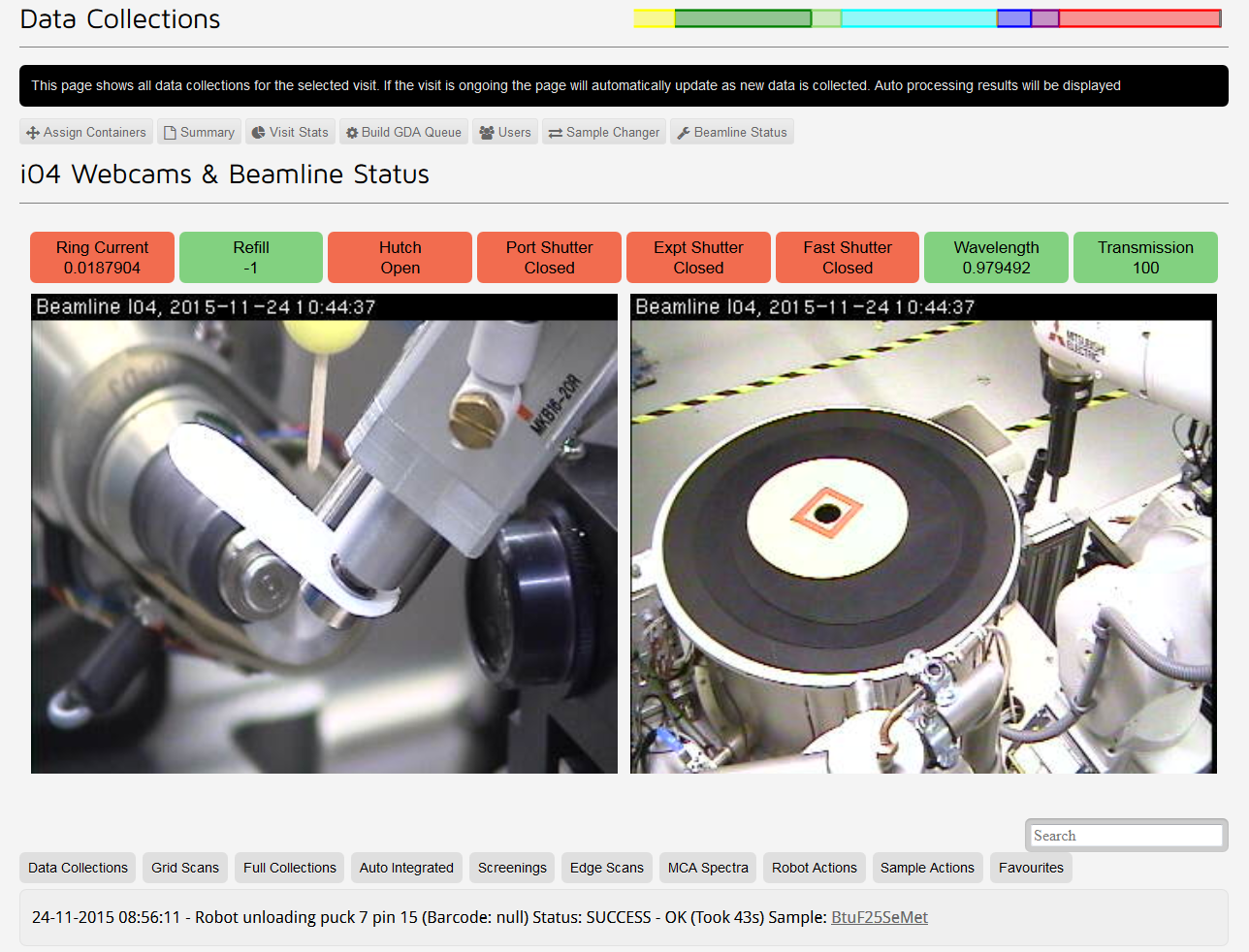 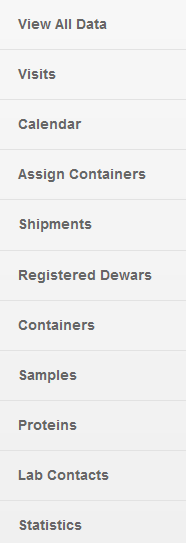 Remote Access:
	From any computer: Linux, Windows, Mac OSX
	Download nomachine (latest version)
	Big screen! 23’’
	Fast connection (>10Mbps)
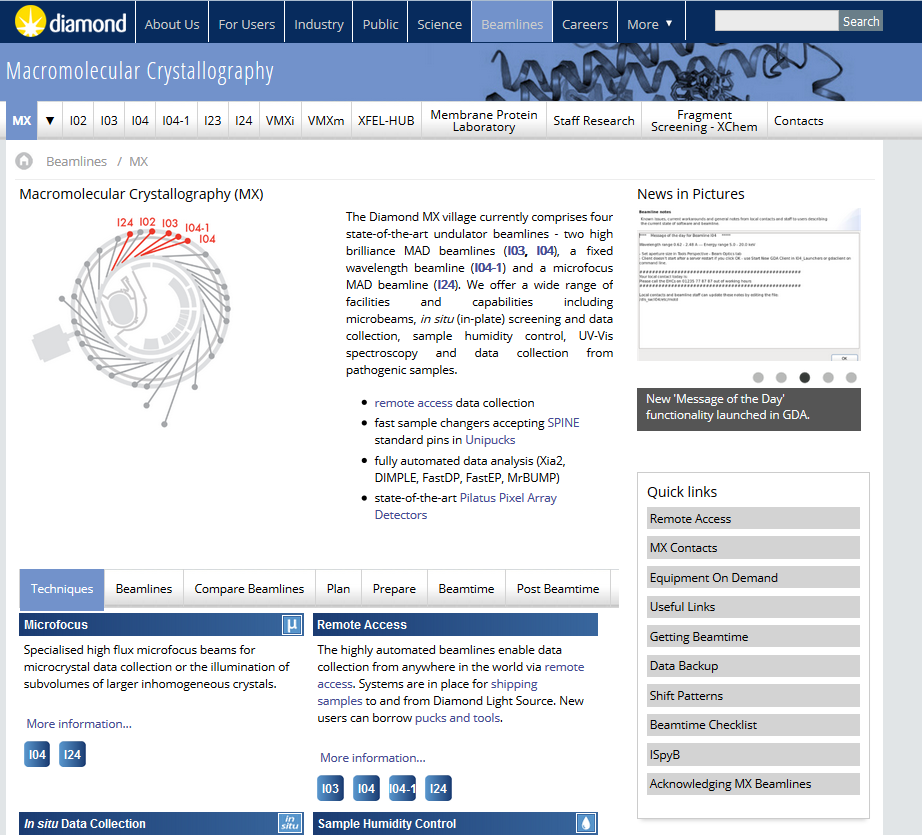 MX pipeline – automatic processing
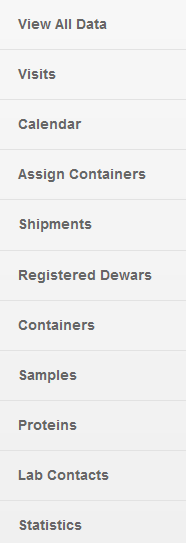 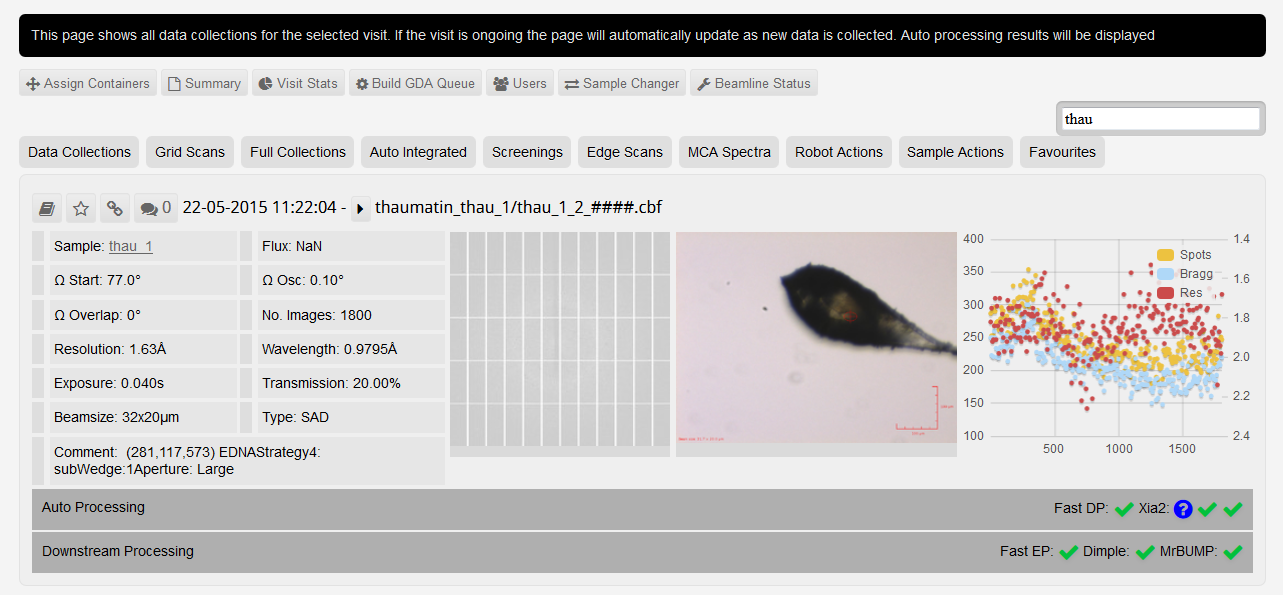 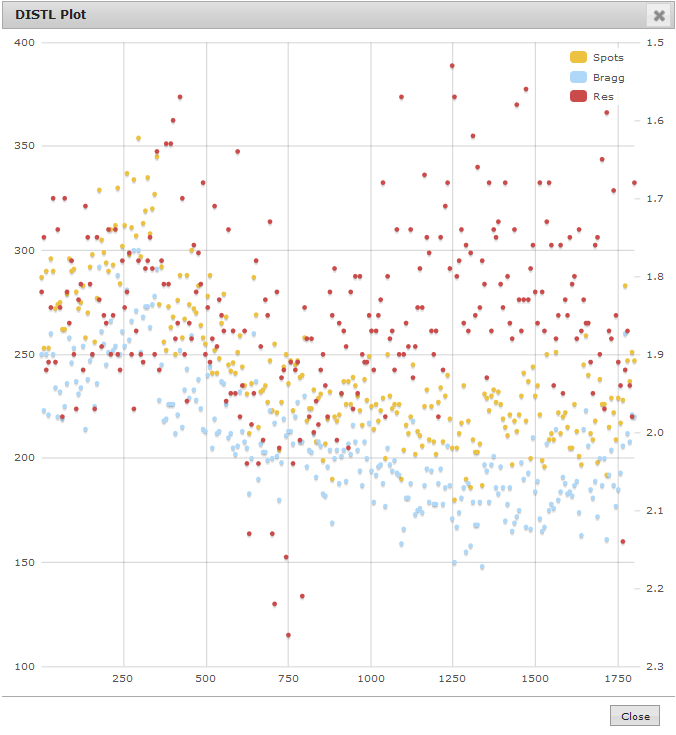 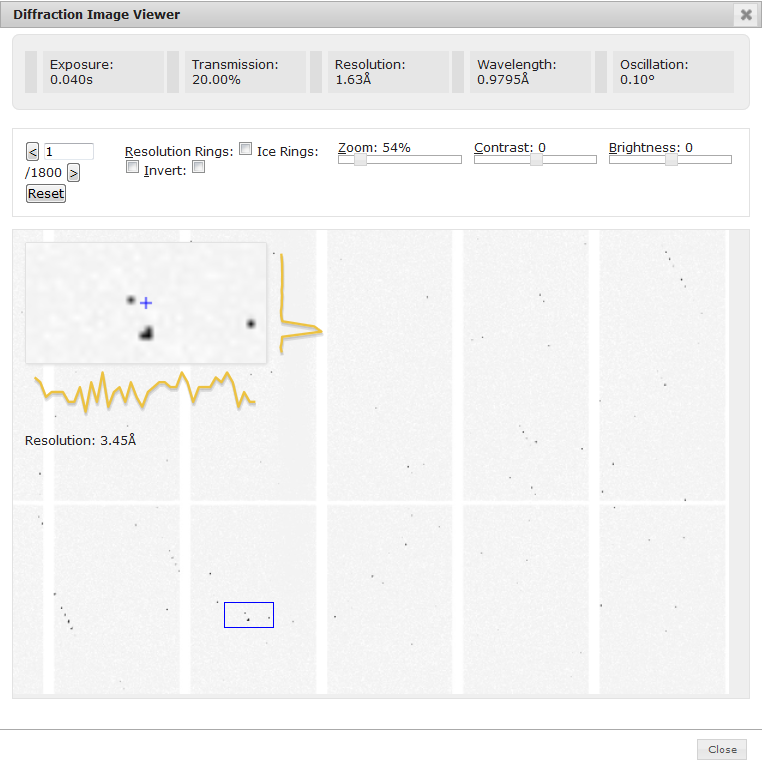 Per image data analysis
Diffraction image viewer
When to use ISPyB?
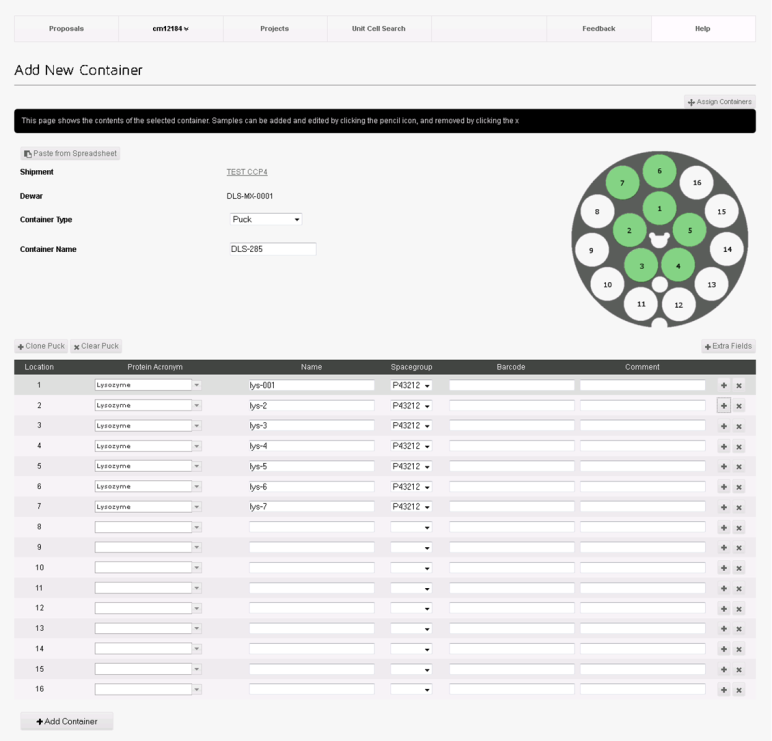 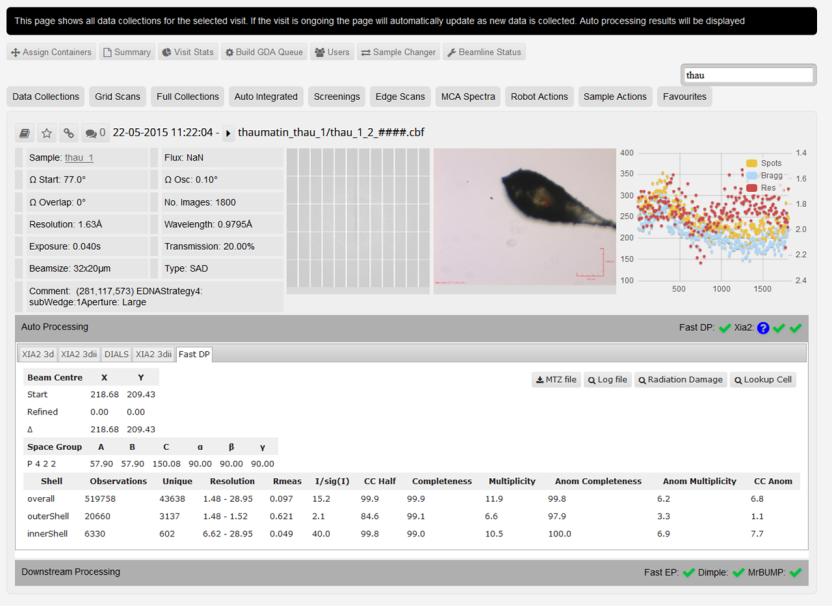 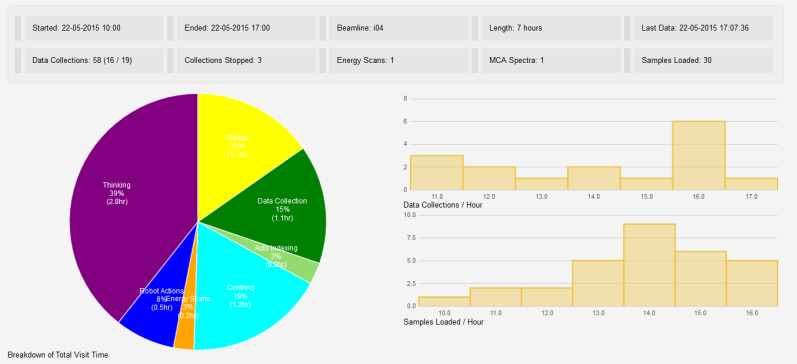 At the end of the beamtime:
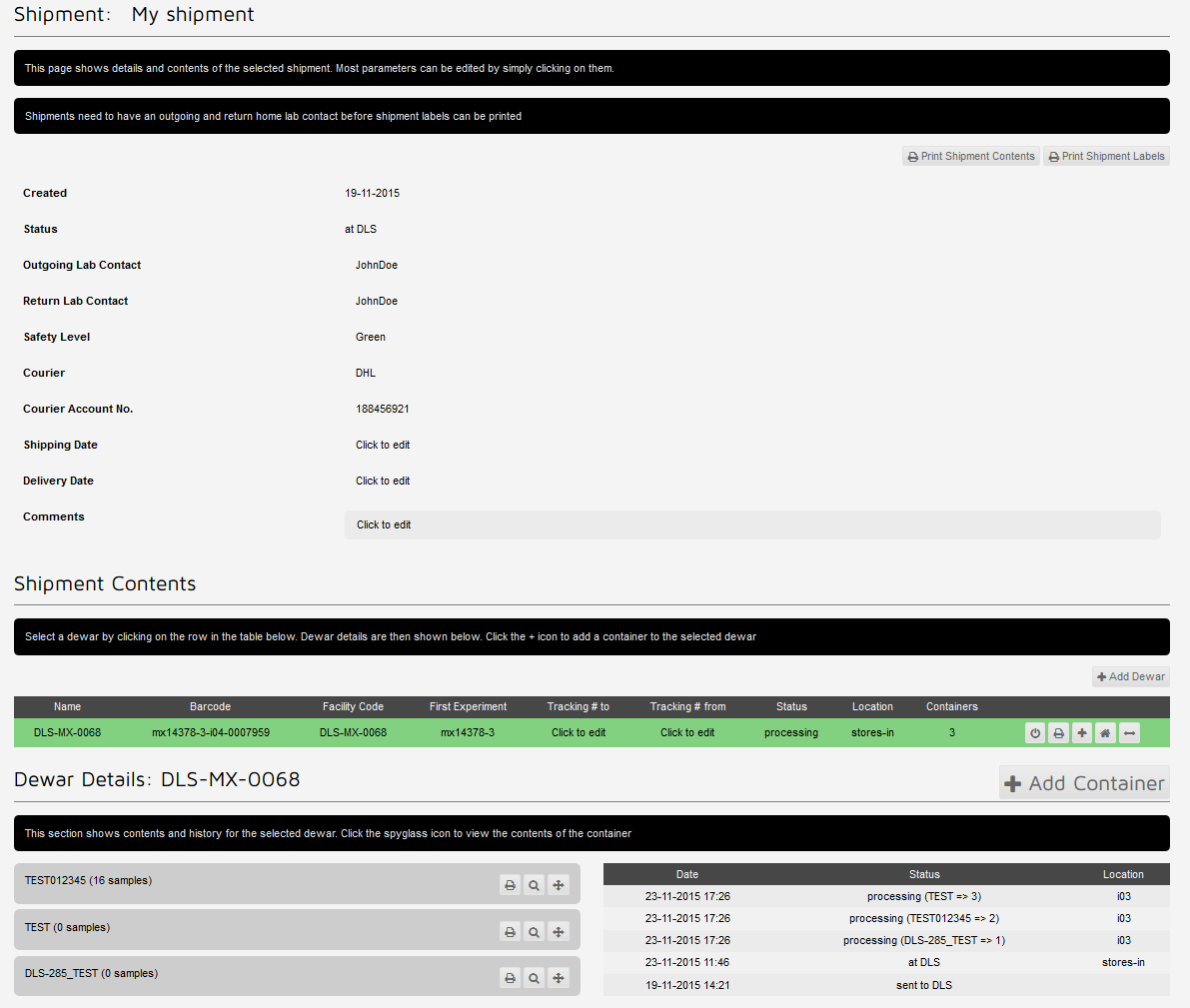 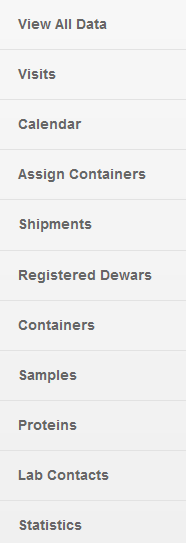 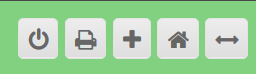 At the end of the beamtime:
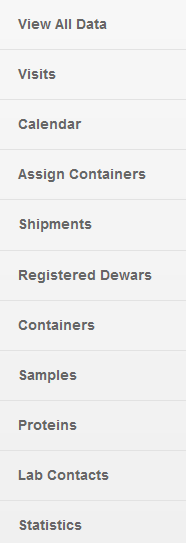 Send back your dewar(s) to your lab
From UK – choose Diamond DHL as a courier
From EU – Courier account number
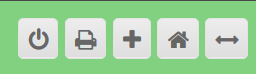 Keep your dewar(s) at Diamond for your next visit
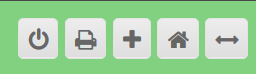 Automatically send email to your LC (for the current and next visit), Diamond Store and EHC
After beamtime
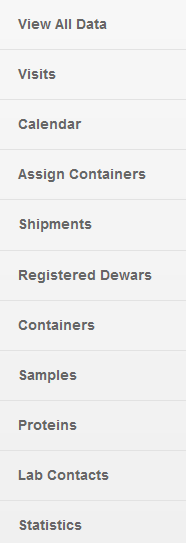 Reorganize your data / create project and favourite
Search and share metadata
Visit Statistics
Download MTZ and/or PDB file

ISPyB is like a lab book with all the experiment details
Metadata on ISPyB are always available

Raw images are not stored in ISPyB and can be retrieved later on icat
After beamtime
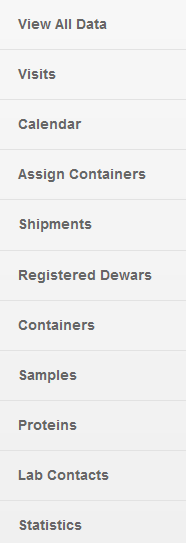 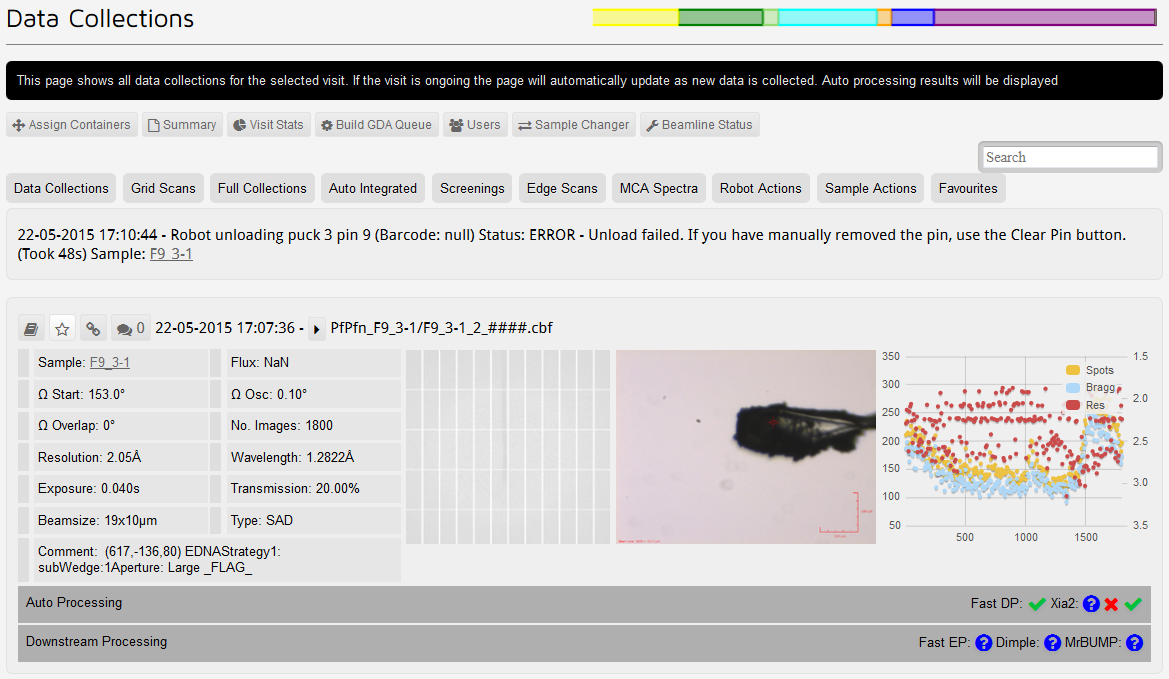 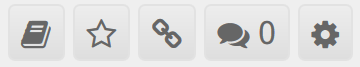 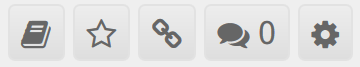 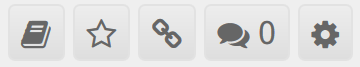 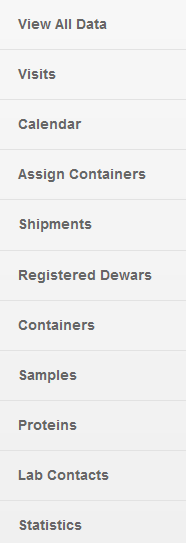 Create a comment on a particular dataset
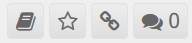 Create a link on a particular dataset you can share with your colleagues
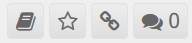 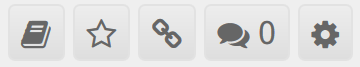 Reprocess data with Dials
Create a favourite
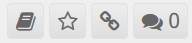 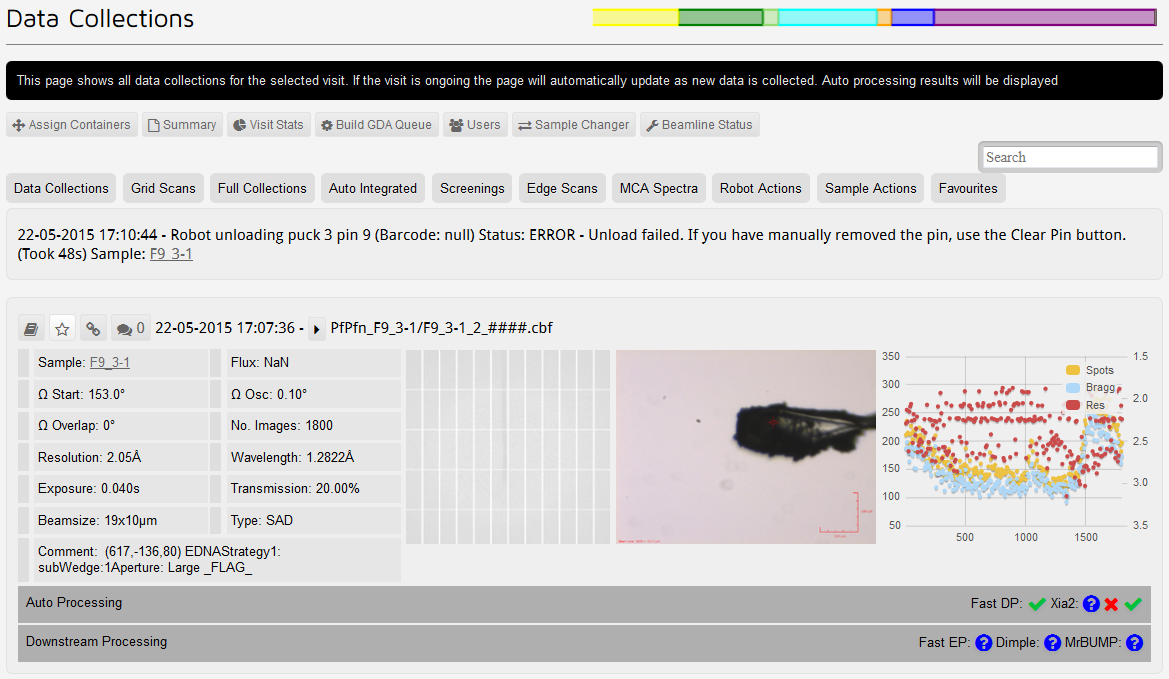 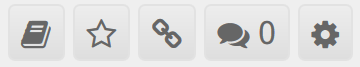 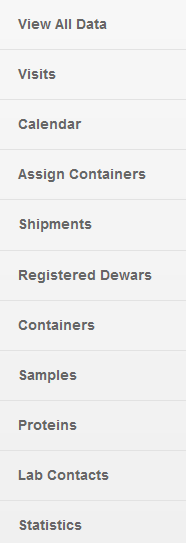 Assign this dataset to a project
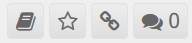 To create a project (top menu of ISPyB)
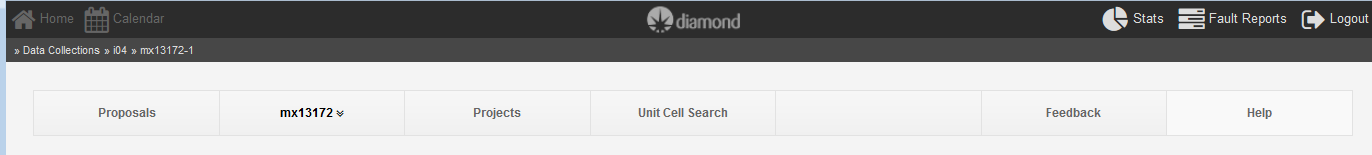 Assign member
Assign proteins

Sorting your data when collected with other labs inside the same bag
Visit Statistics
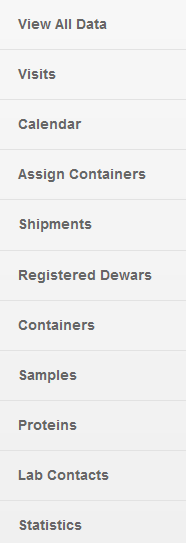 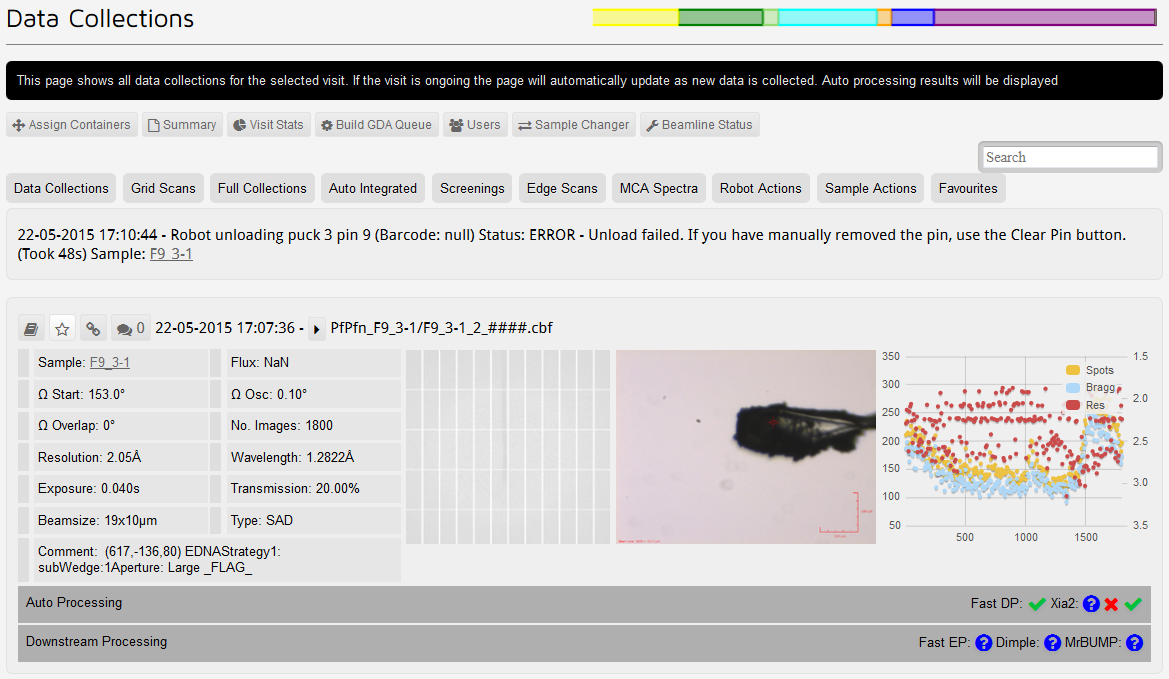 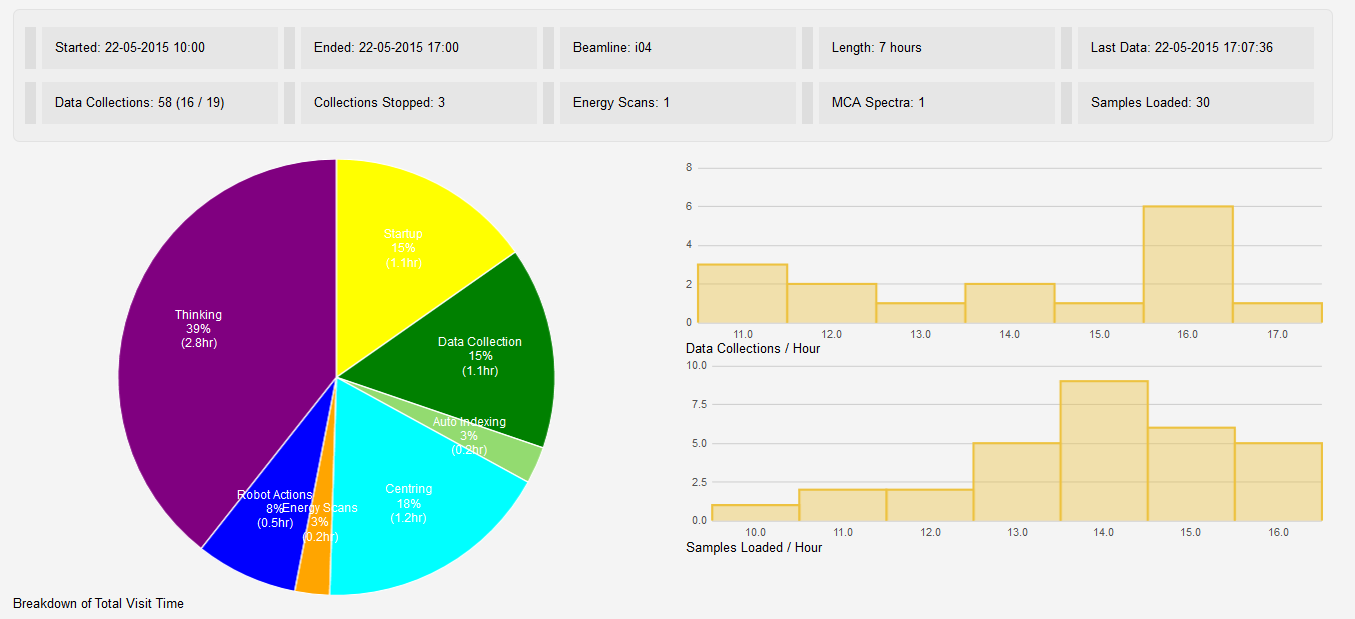 Help to understand where you spend your time and how to optimize it for the next visit
Data access/transfer
/dls/beamline/data/YYYY/experiment-visit
/dls/i04/data/2016/mx16692-2
	processing : your place to process data
	processed : automatic processing results
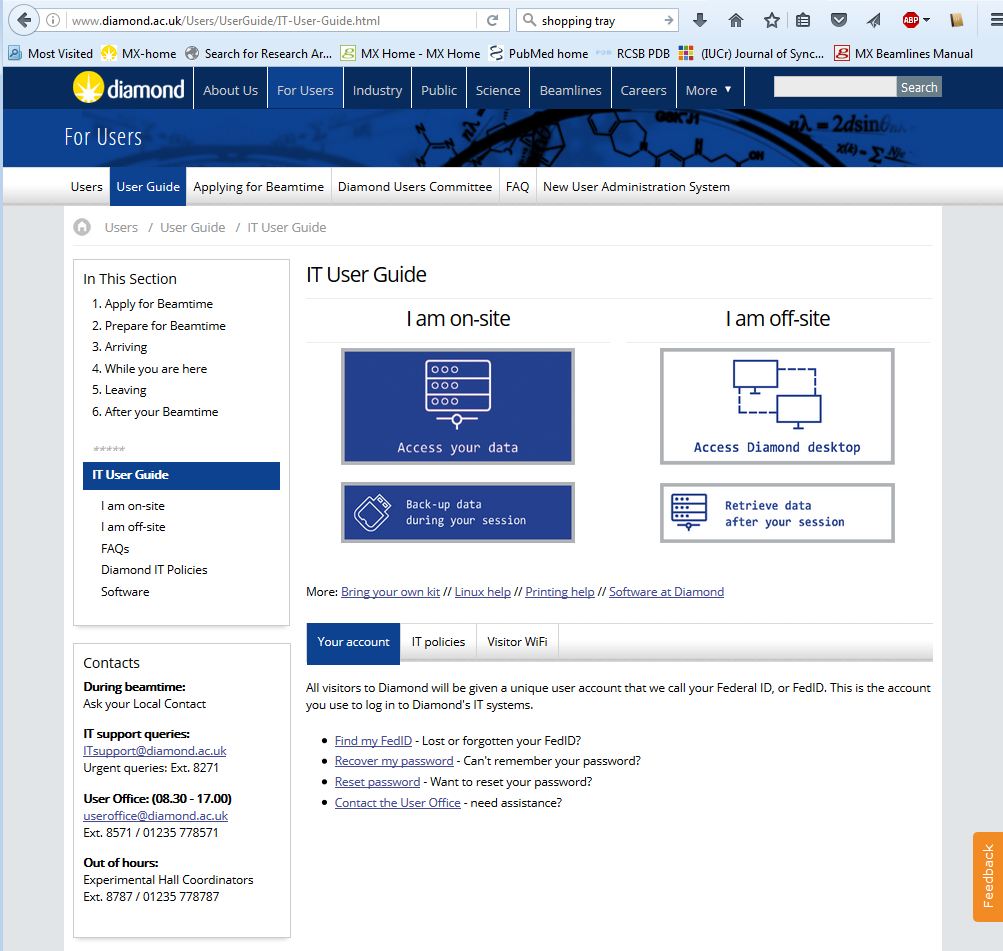 40 days to re-process your data via remote connection to Diamond nx cluster
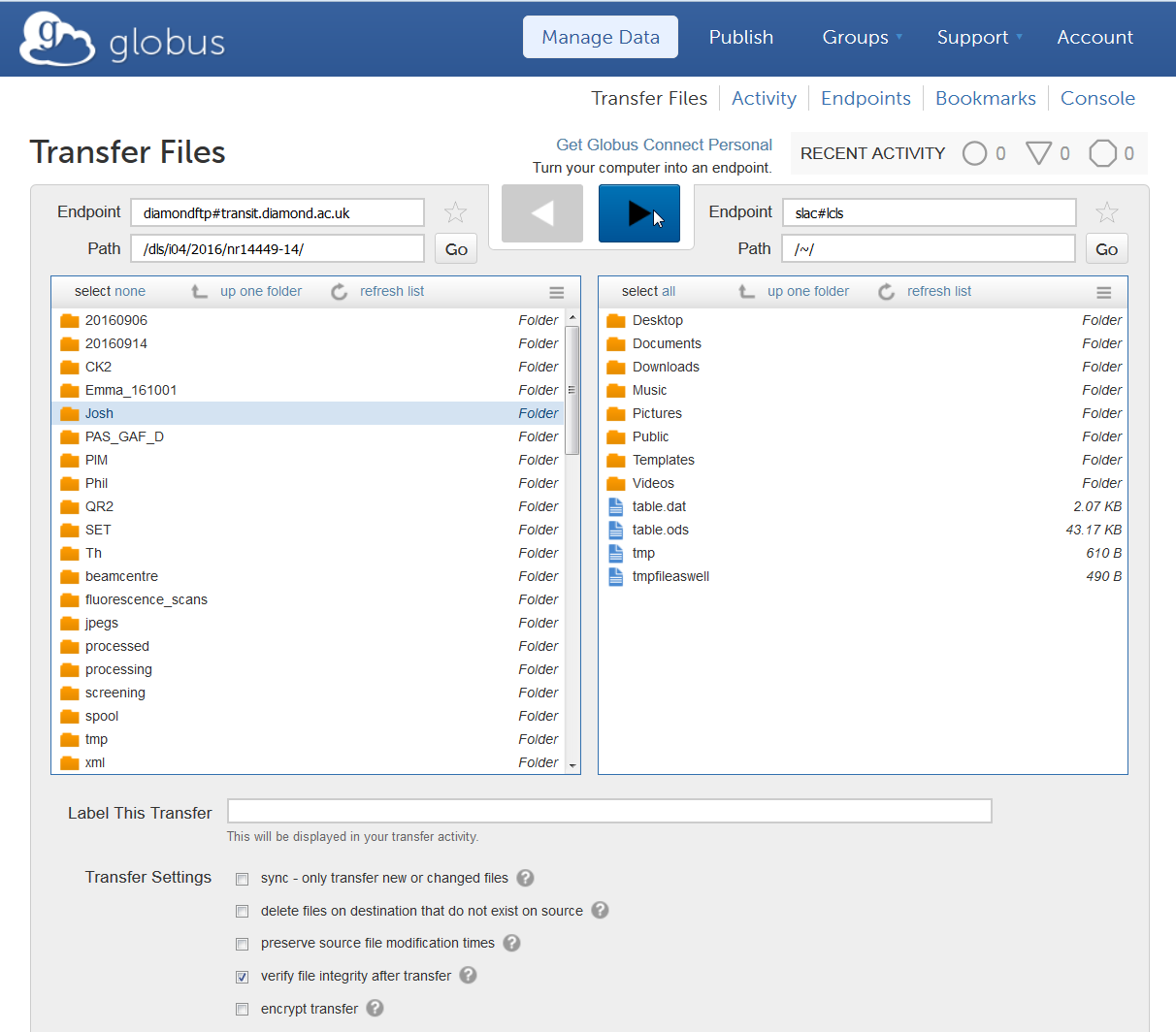 On-site: 
	BYO HD: Back-up with data dispenser (all HD format supported except Mac OSX extended)

Off-site:  
	<40 days
	SFTP, SCP : different programs available for all OS. e.g. winscp (Windows), Cyberduck (Mac OSX), command line scp (Linux or Mac)
	
	Globus : fast and reliable. Your institute need to have a globus endpoint (diamondftp#transit.diamond.ac.uk)
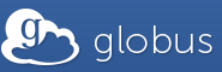 https://www.globus.org
[Speaker Notes: IT recommend Globus for data set >20GB 
For less than 20GB use scp sFTP]
Off-site:  
	> 40 days 
	icat : Data have been archived and they will be stored forever… https://icat.diamond.ac.uk
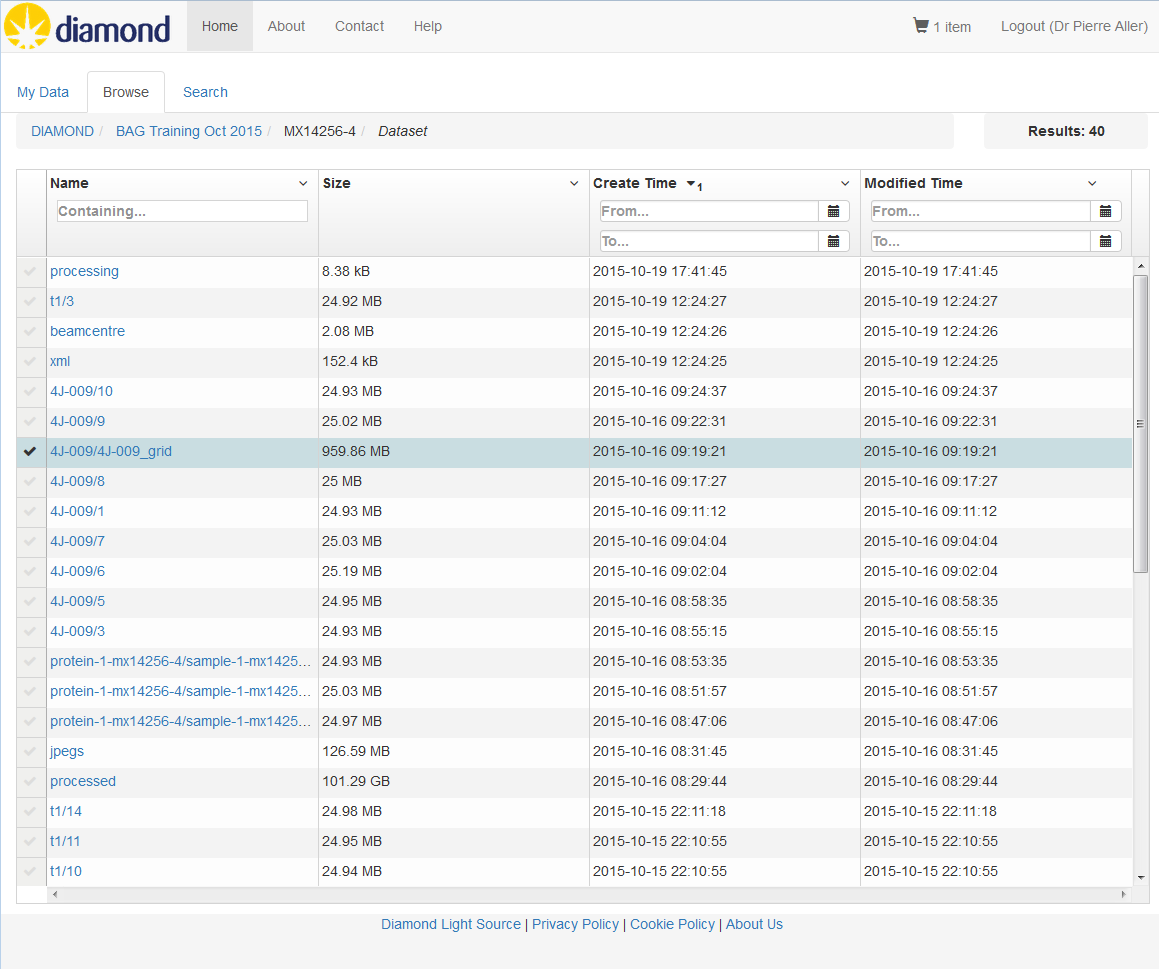 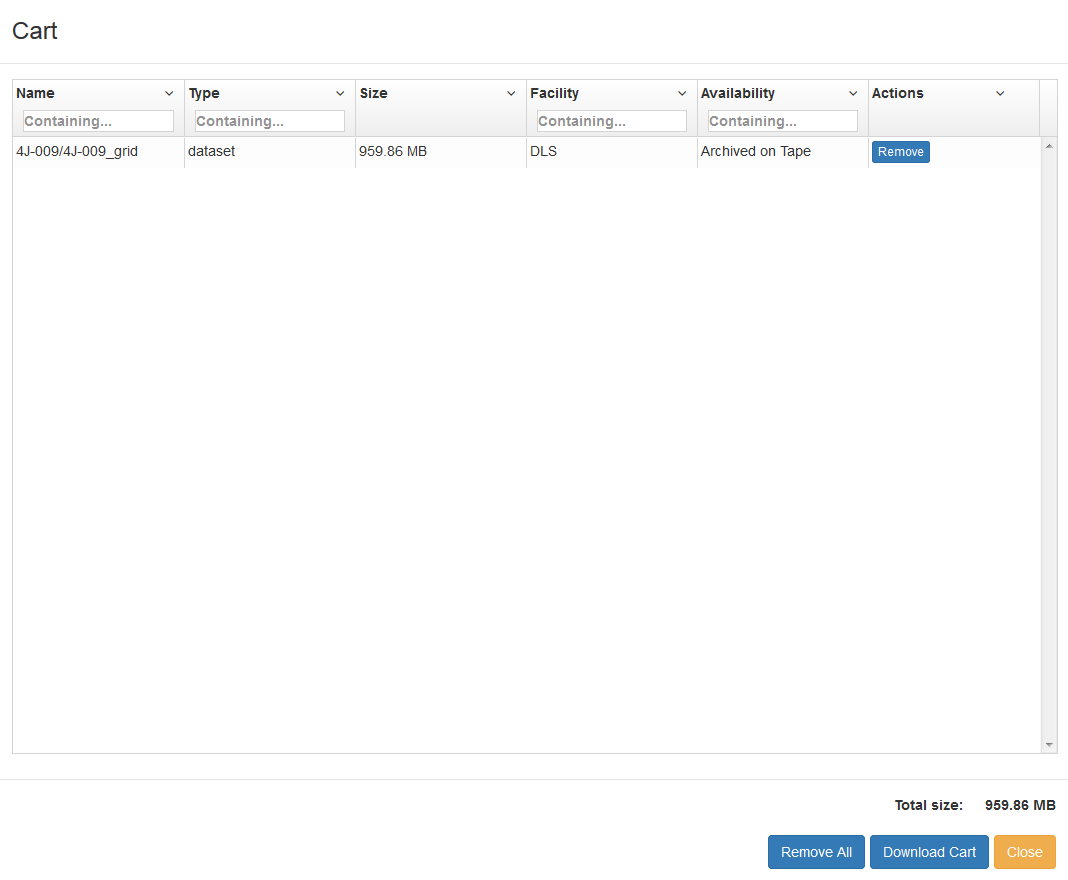 In conclusion :

In one interface:
Great tool to keep track with your experiments at Diamond
Show auto-processing results
Metadata available for download
Manage your shipment: dewar/pucks
Use the feedback button to tell us what you think!
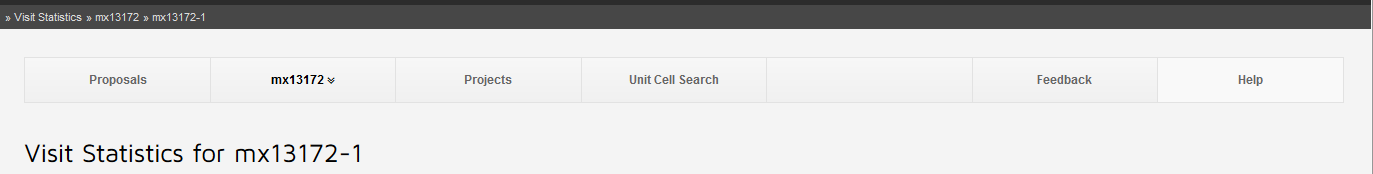 Acknowledgment:

Stuart Fisher
Karl Levik
Alun Ashton
Katherine McAuley
Dave Hall
Mark Williams

All MX staff and Diamond scientific software group
Any questions before live demo?
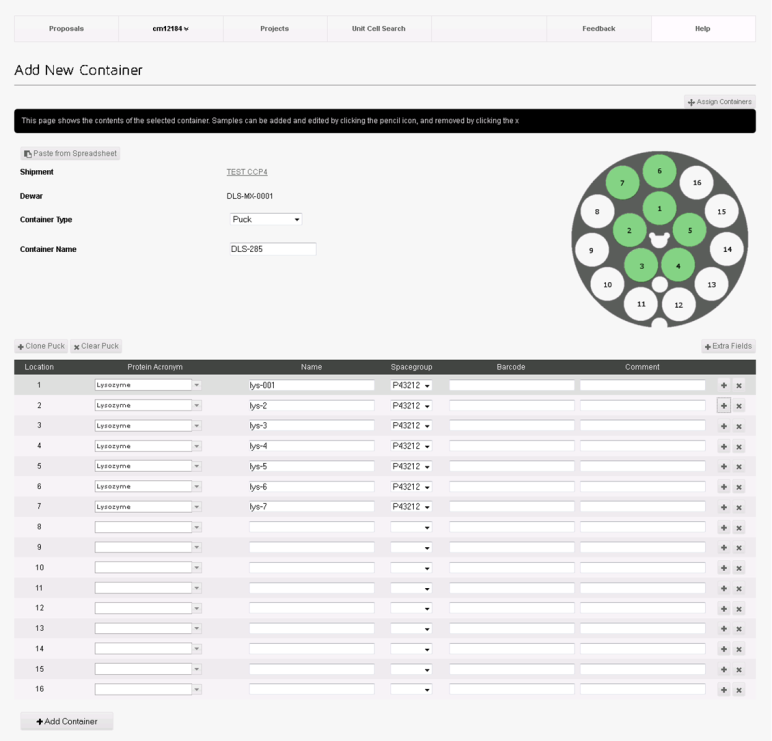 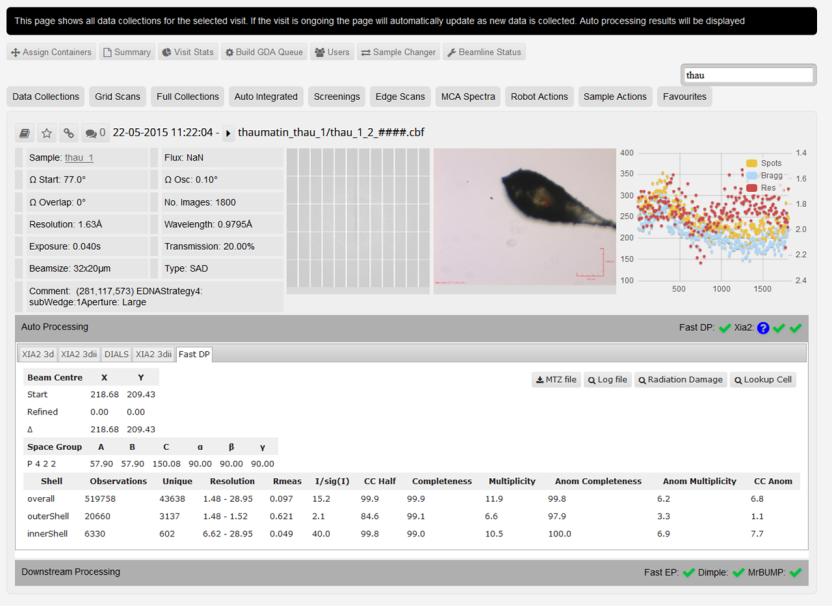 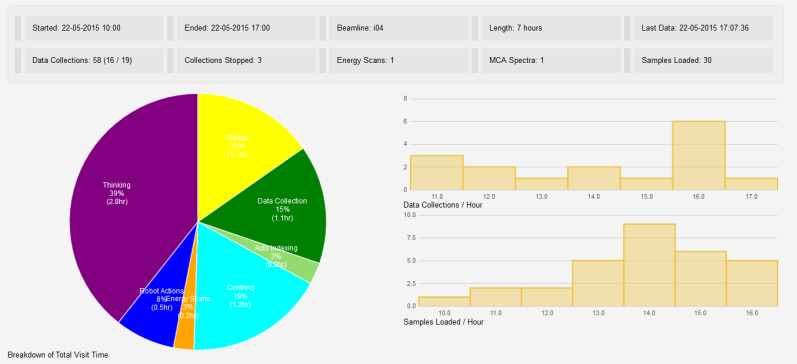